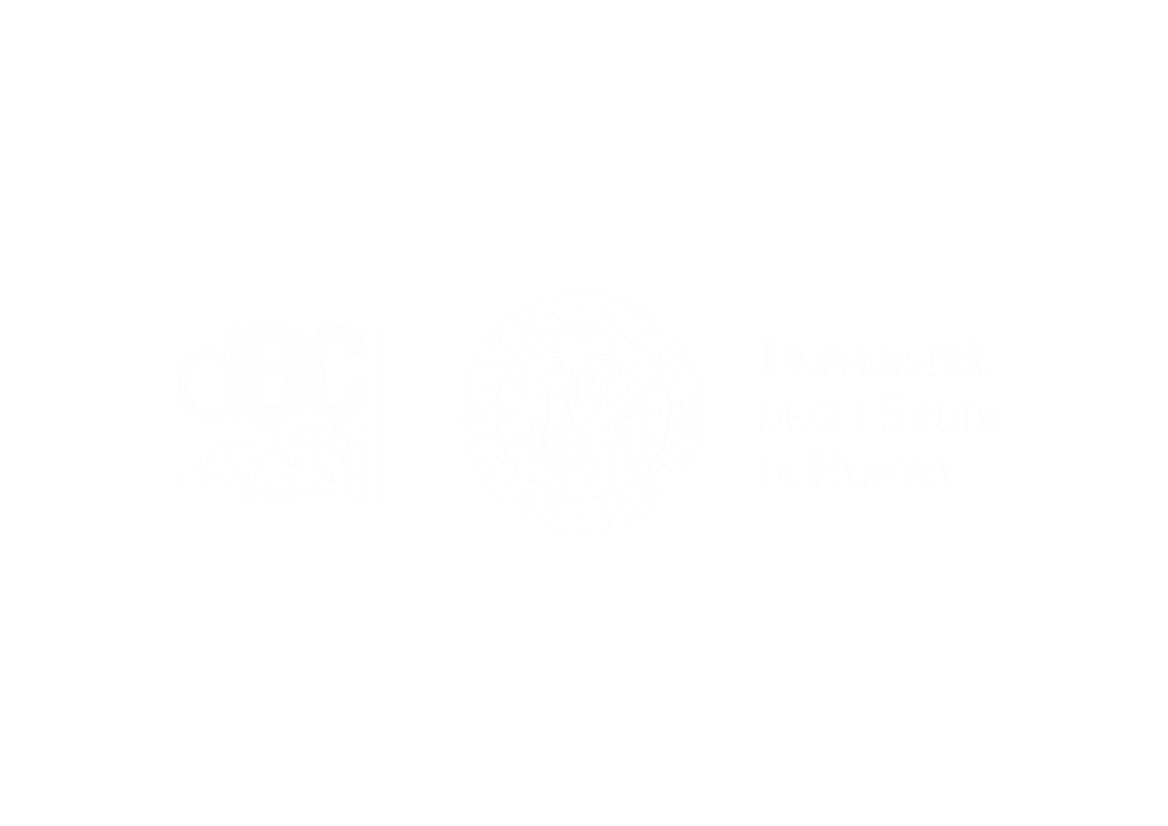 History of Animation
Second Cycle Degree in Theatre, Film, Television and Media Studies

Academic Year 2019-2020
Lesson 5
Animation Styles and Techniques
Basic Techniques of Animation
Animators have a wide range of possibilities in terms of choice of materials, dimensions and methods of capturing images.

Those possibilities can be combined within the same production.
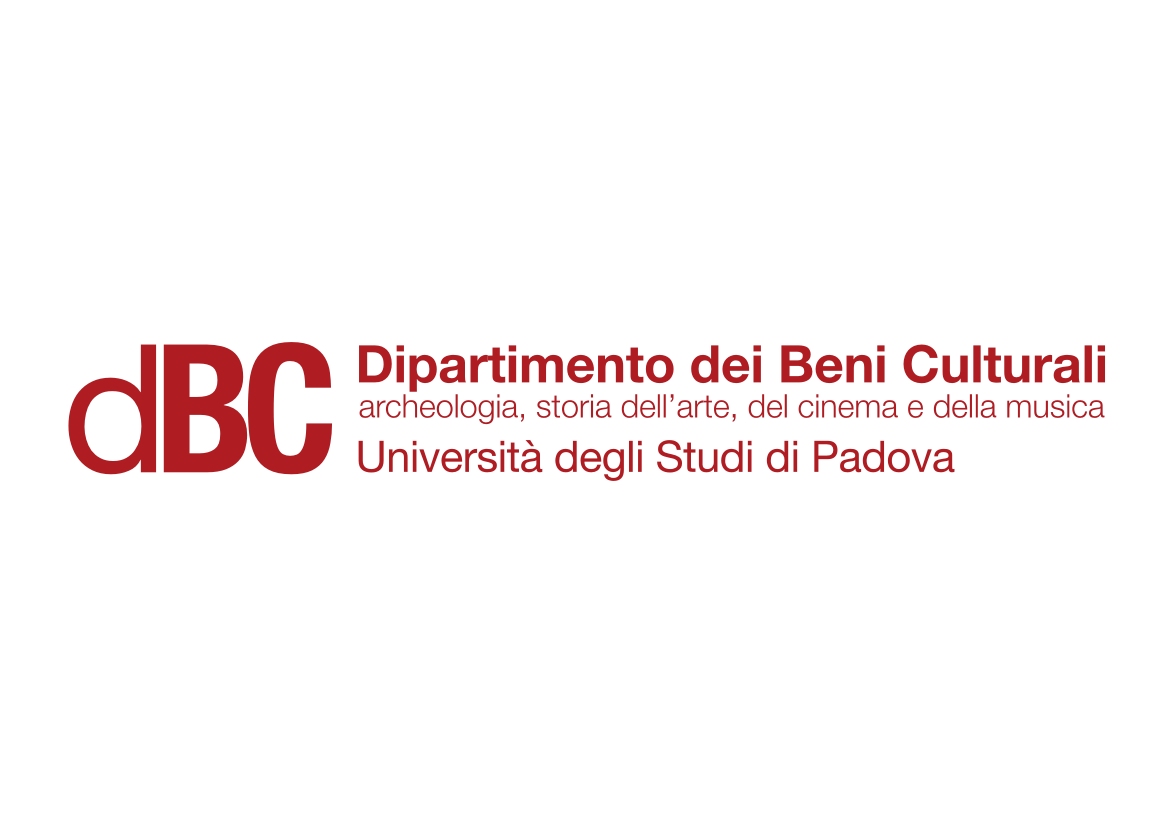 Animation Styles and Techniques
Basic Techniques of Animation
Cel animation and traditional 2D processes

Drawn cel animation
Rotoscoping
2D computer-generated images
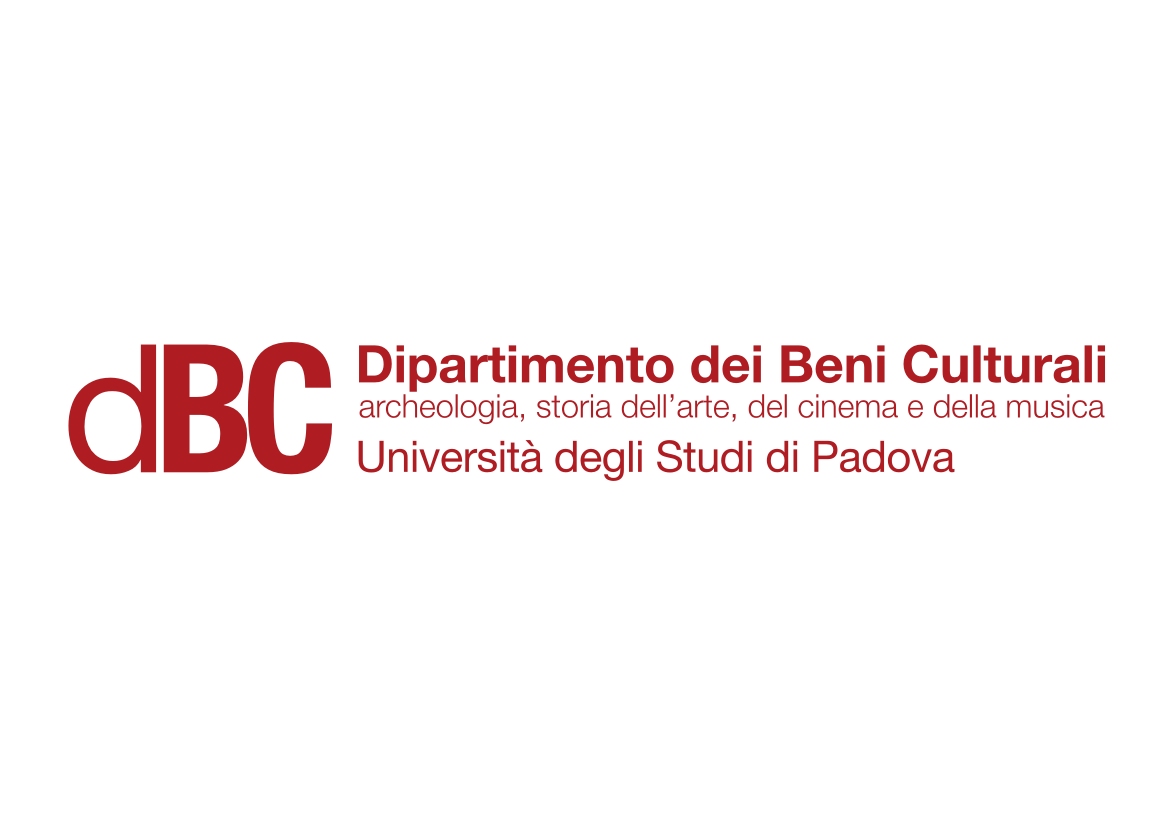 Cel animation and traditional 2D processes
Drawn Cel Animation
Patented by Earl Hurd in 1915.

Cel animation consisted of rough drawings which were drawn over in pencil or ink to finalize the design.

The individually inked line drawings were crafted onto single pre-punched acetate cels (or animation paper) by the animator at the animation table.

The table was tilted at an angle towards the animator, lit from underneath, with the cel fixed to a peg-bar directly over the light source, which illuminated a movable frosted glass or plastic disc in the centre of the table.

The illuminated disc allowed the animator to draw the new image onto a cel using the previous cel as a guide underneath, ensuring that moves previously drawn were incremental and consistent in keeping with the intended action.

The inked cels were turned over and painted on the back using acrylic paint on a factory line and, once dry, were turned right side up for filming.
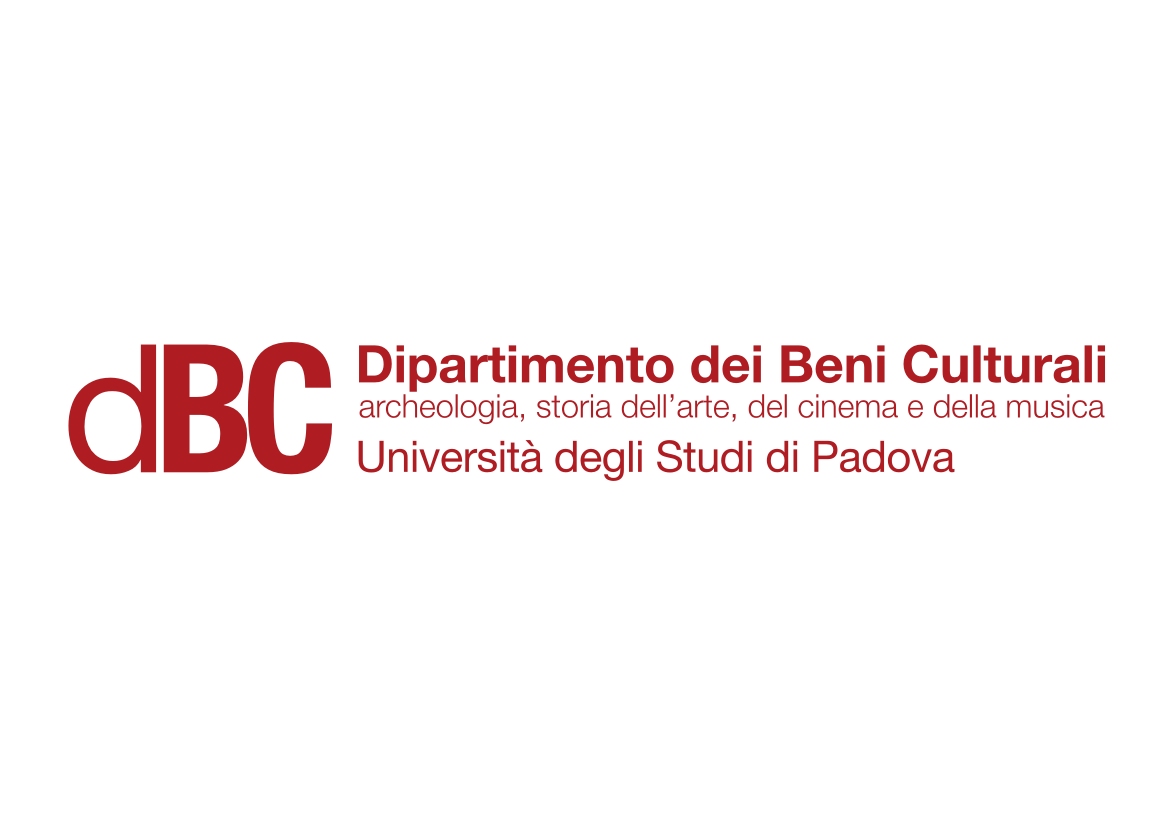 Cel animation and traditional 2D processes
Drawn Cel Animation
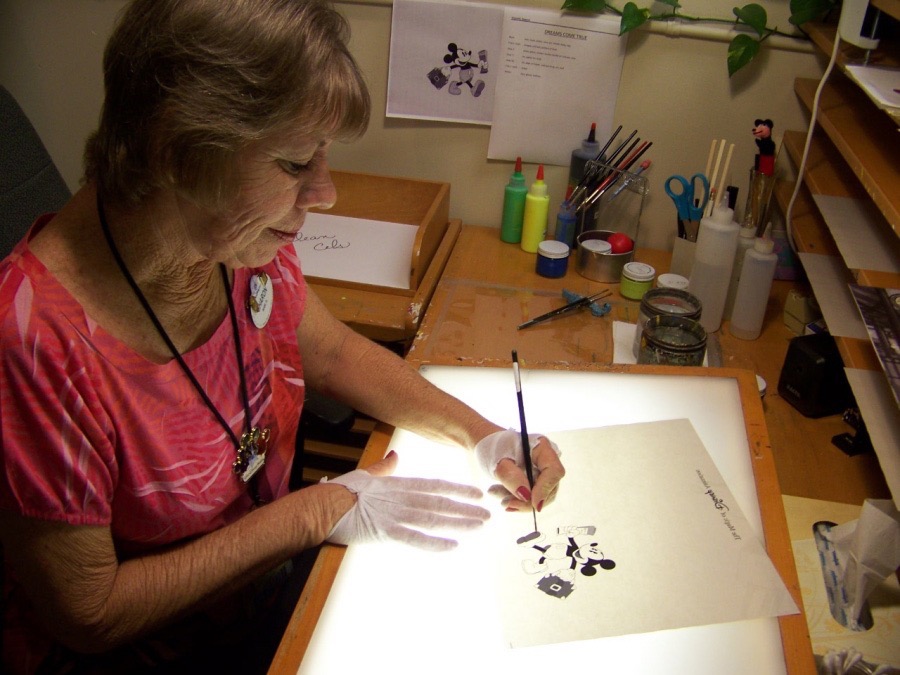 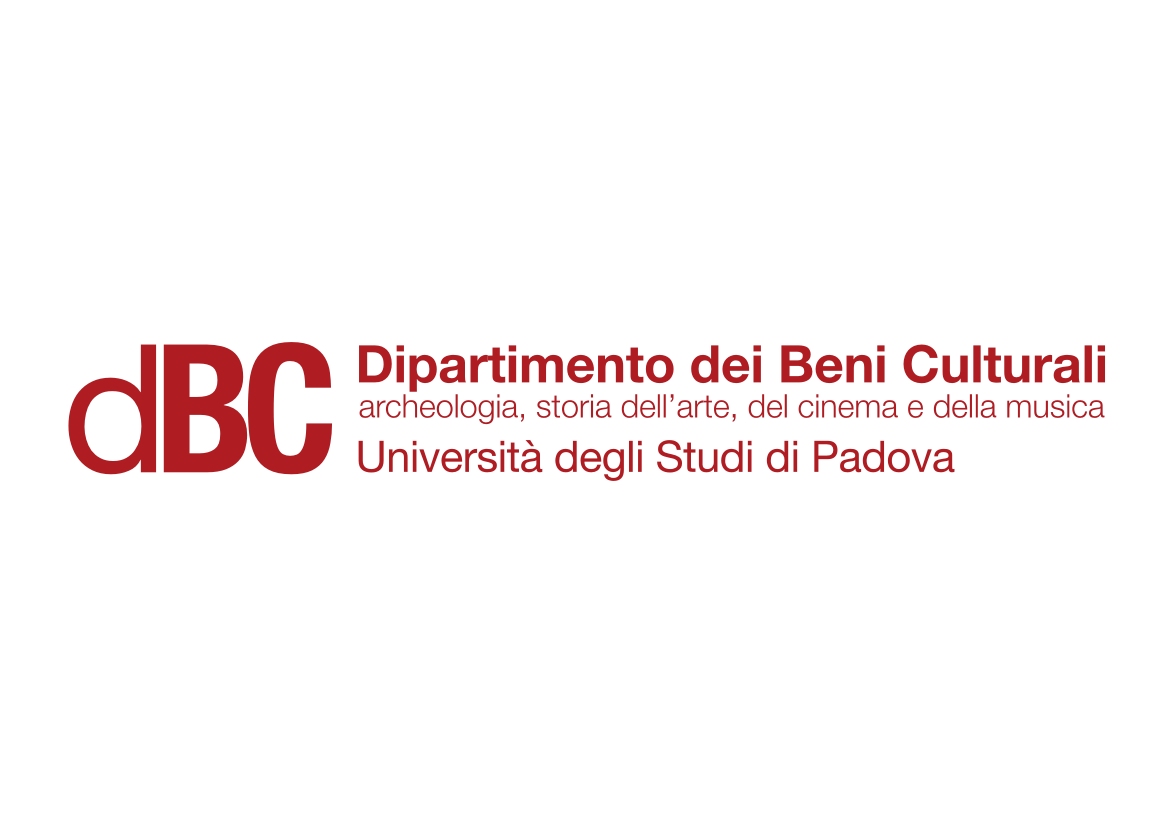 Cel animation and traditional 2D processes
Drawn Cel Animation
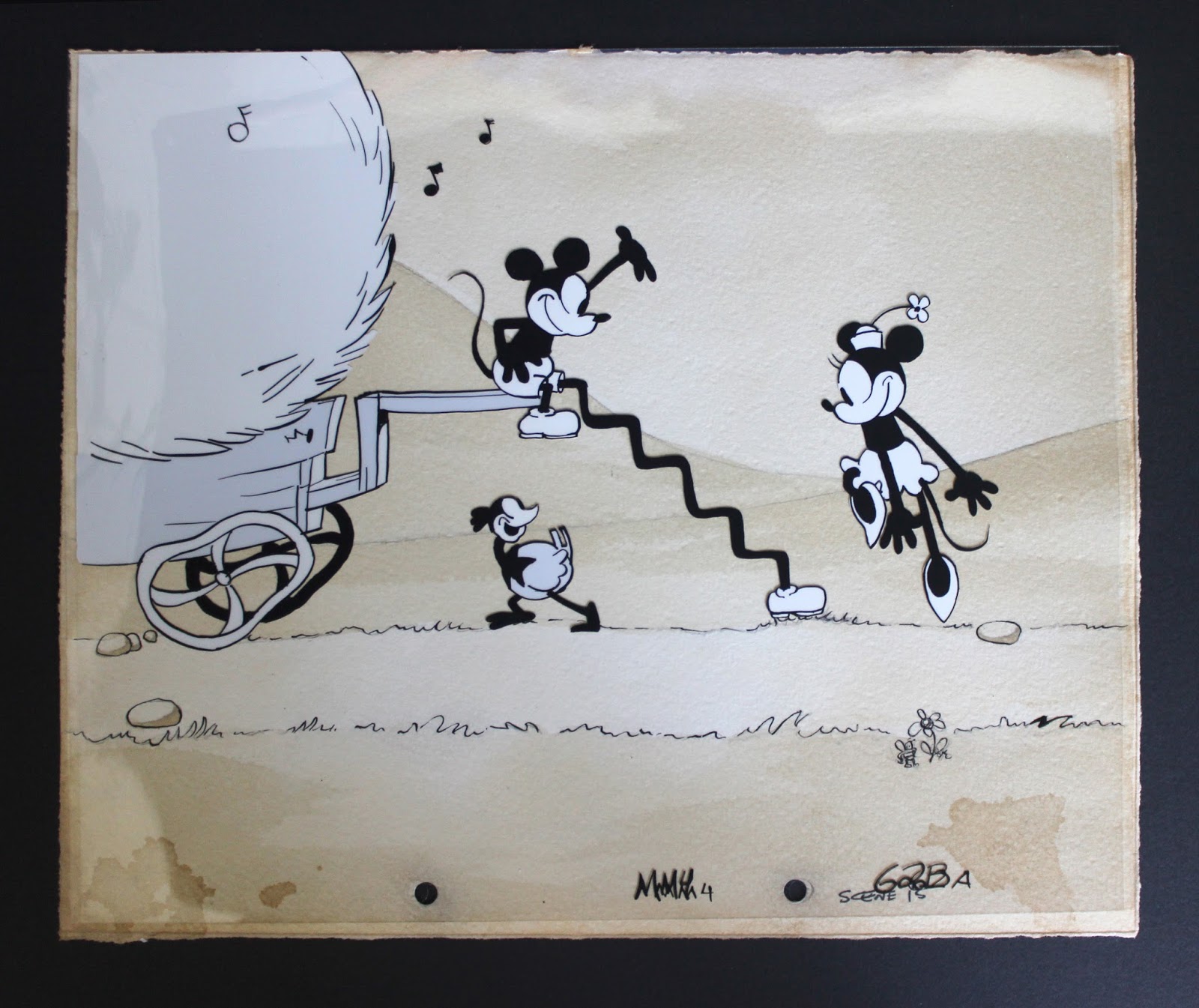 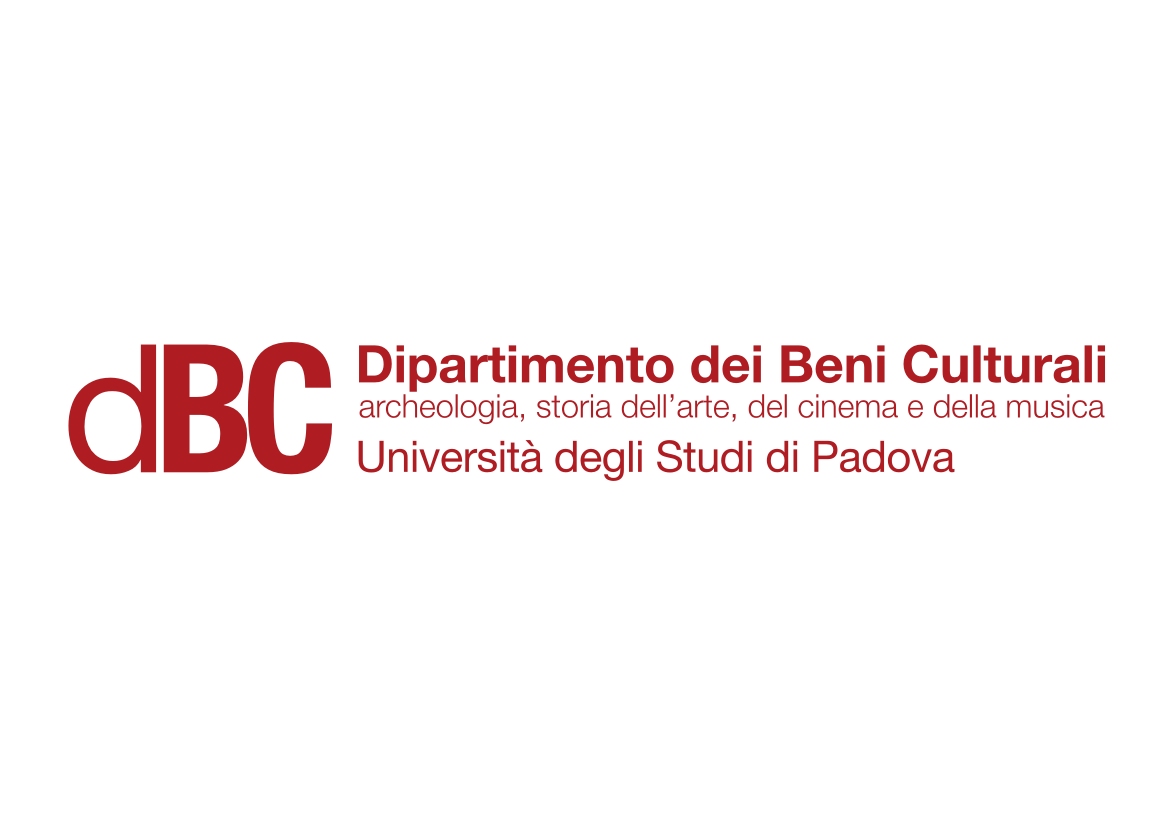 Cel animation and traditional 2D processes
Drawn Cel Animation
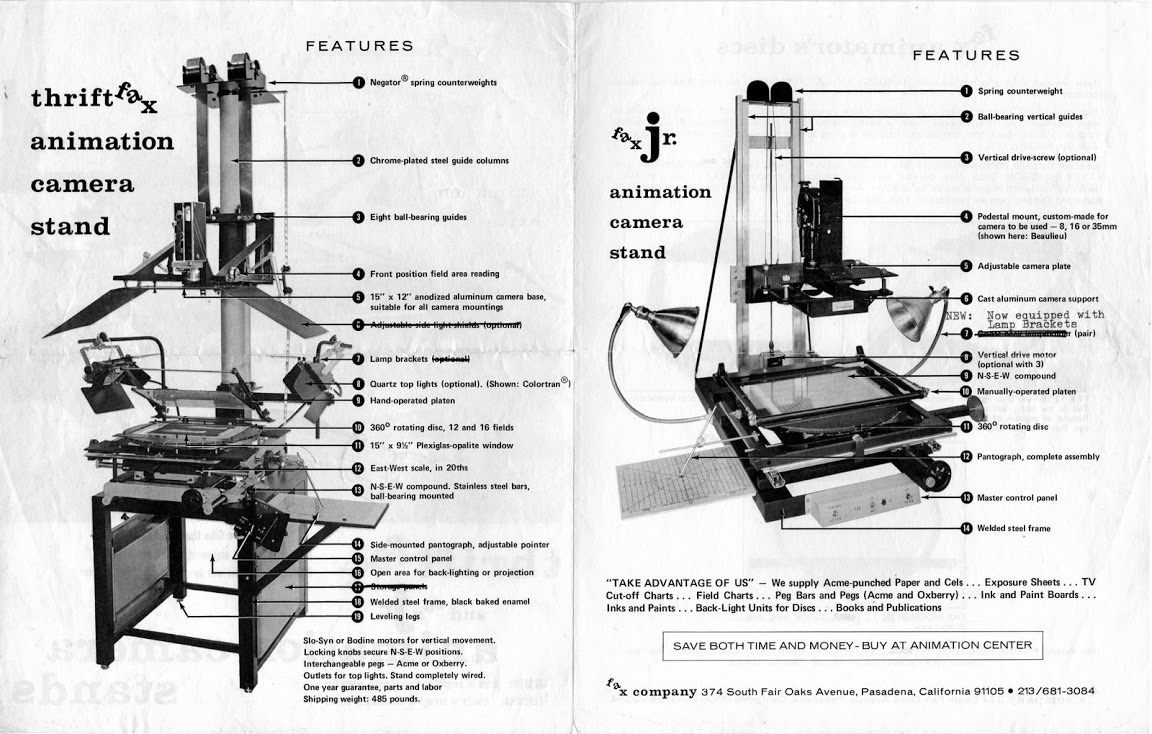 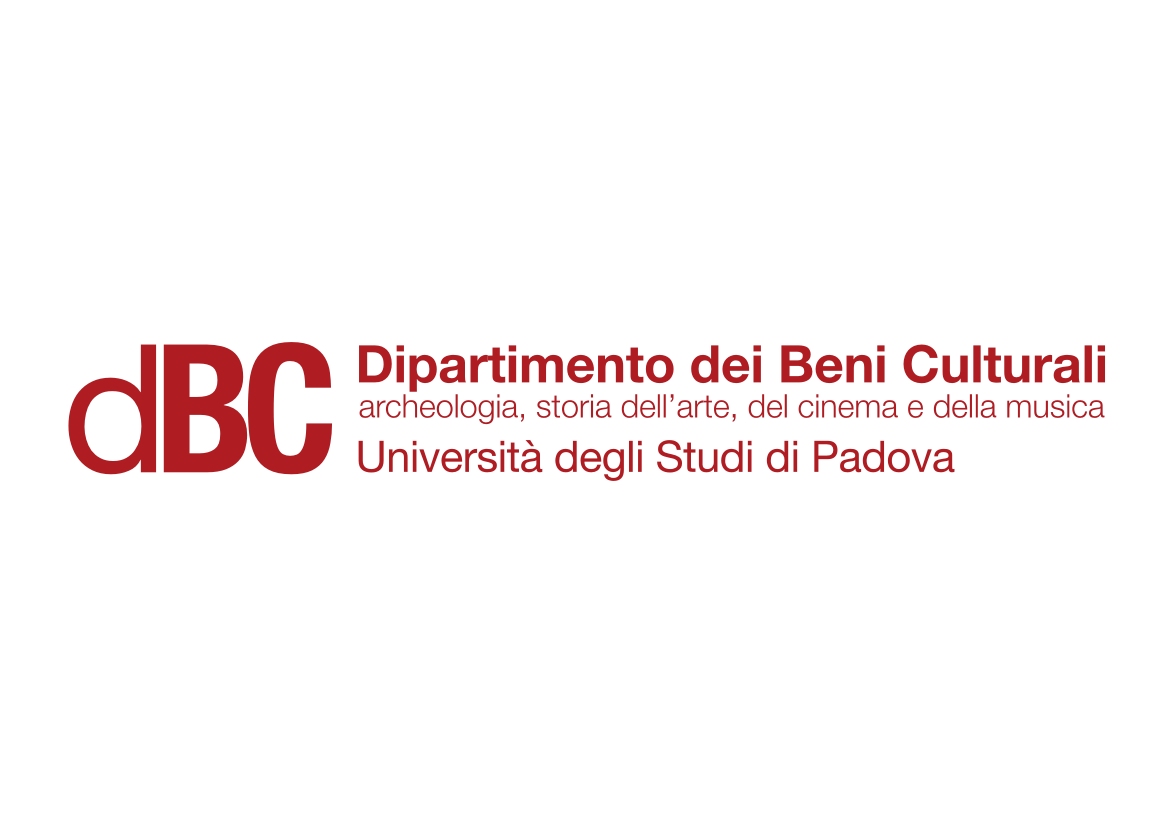 Cel animation and traditional 2D processes
Drawn Cel Animation
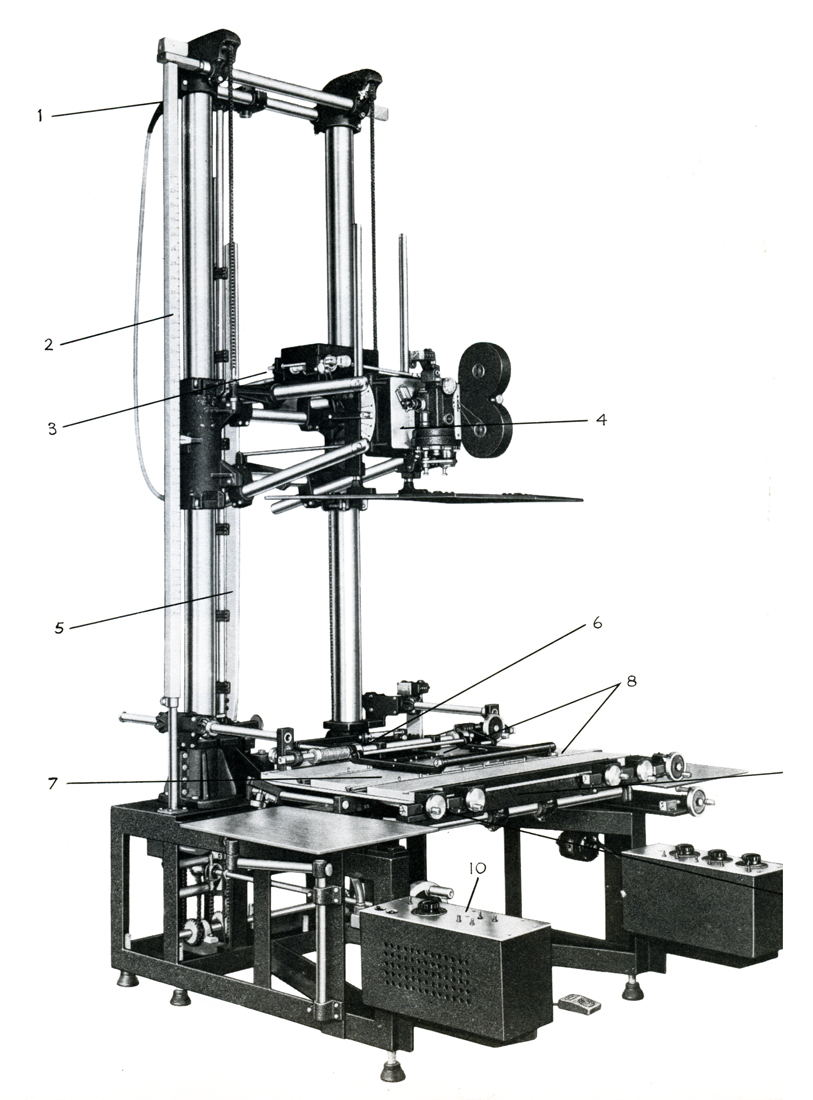 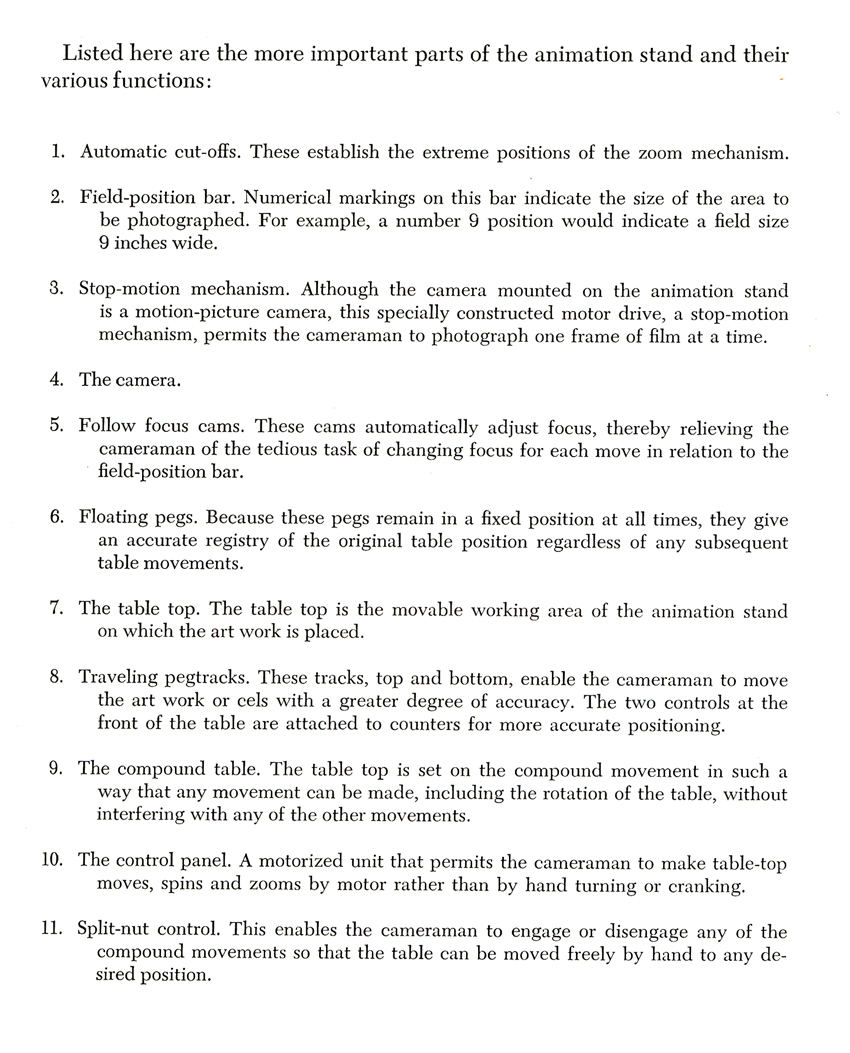 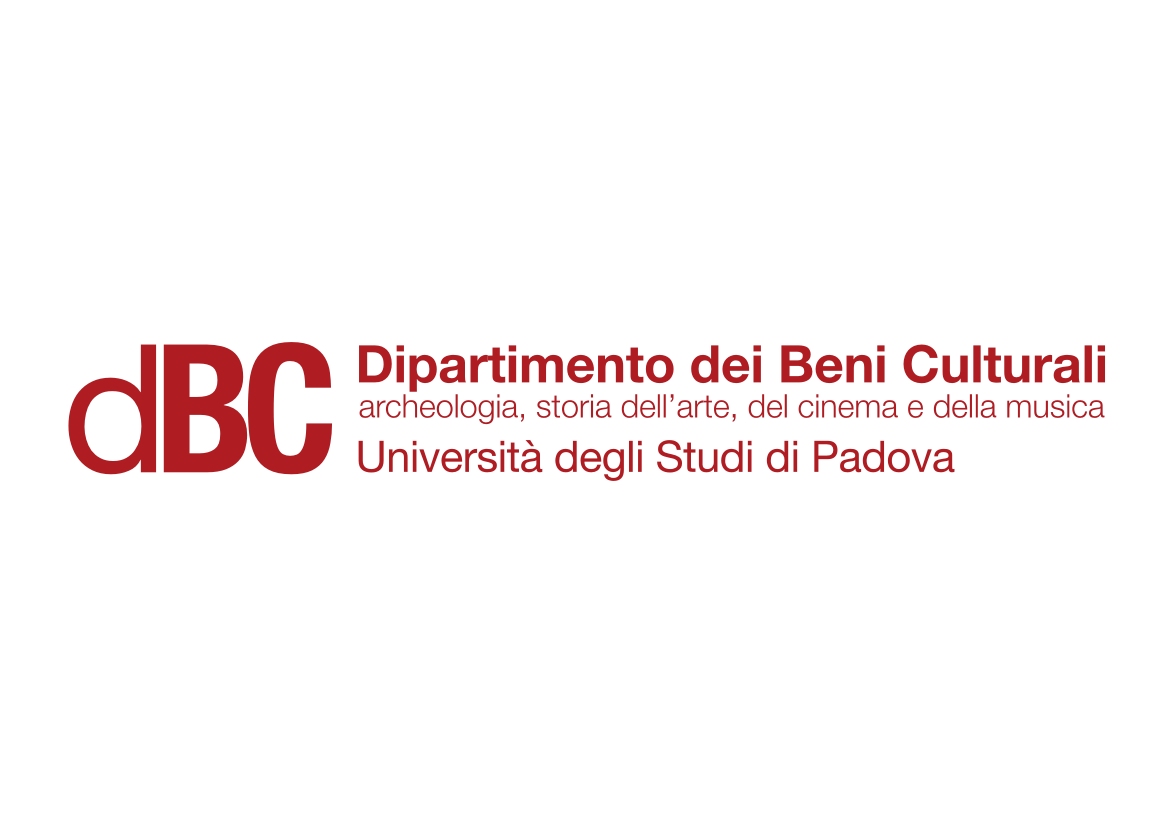 Cel animation and traditional 2D processes
Drawn Cel Animation
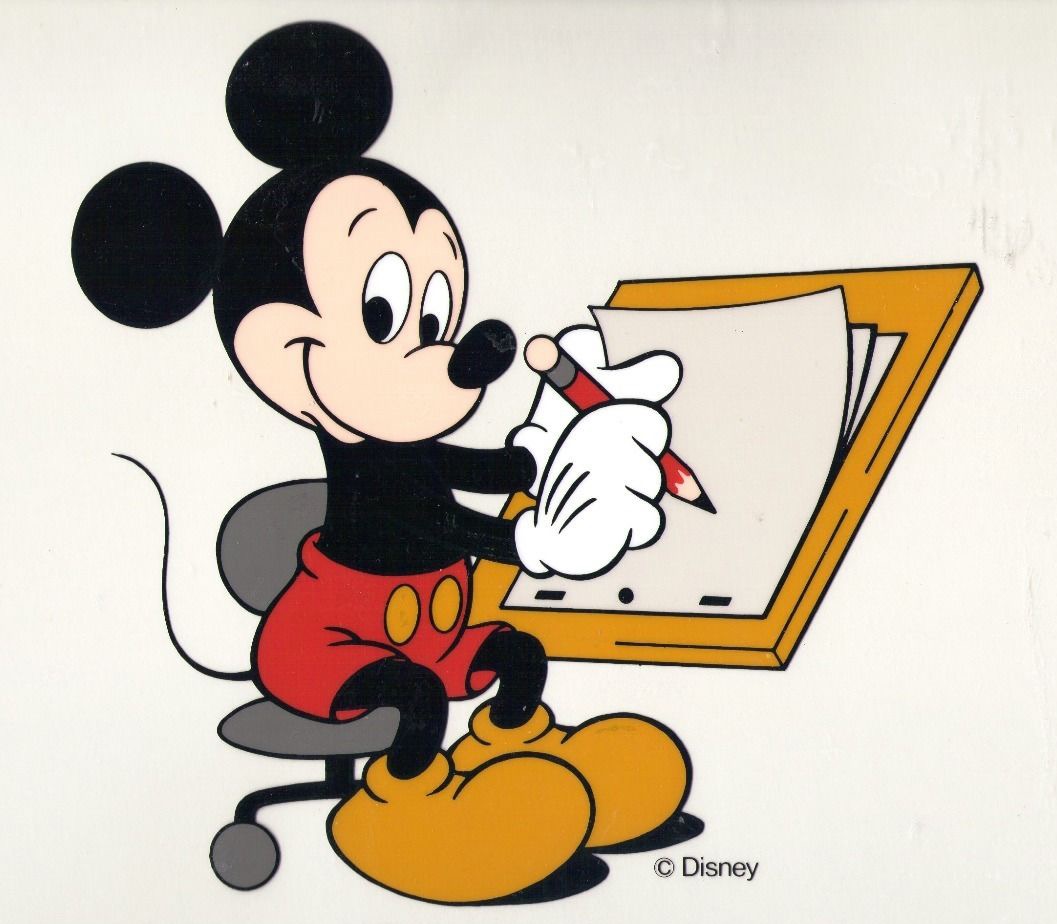 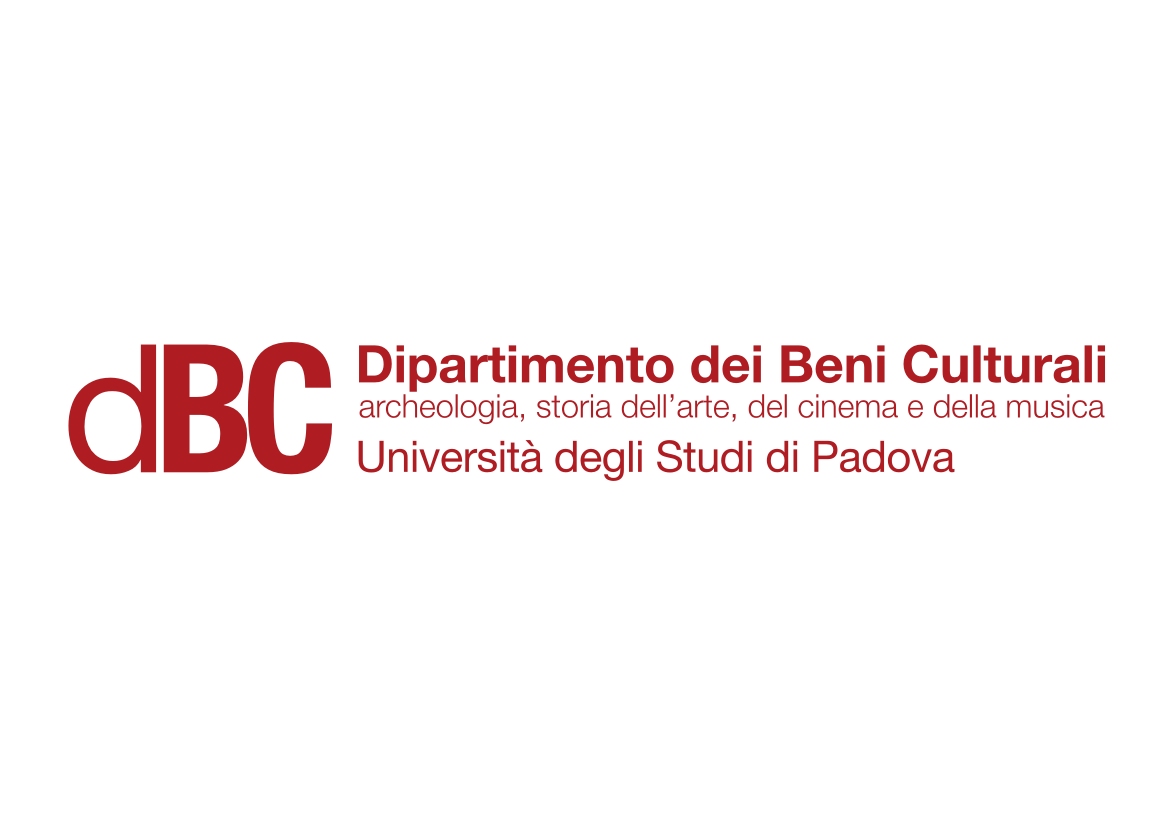 Cel animation and traditional 2D processes
Drawn Cel Animation
The Kingdom of Dreams and Madness (Yume to kyōki no Ohkoku, Mami Sunada, 2013)
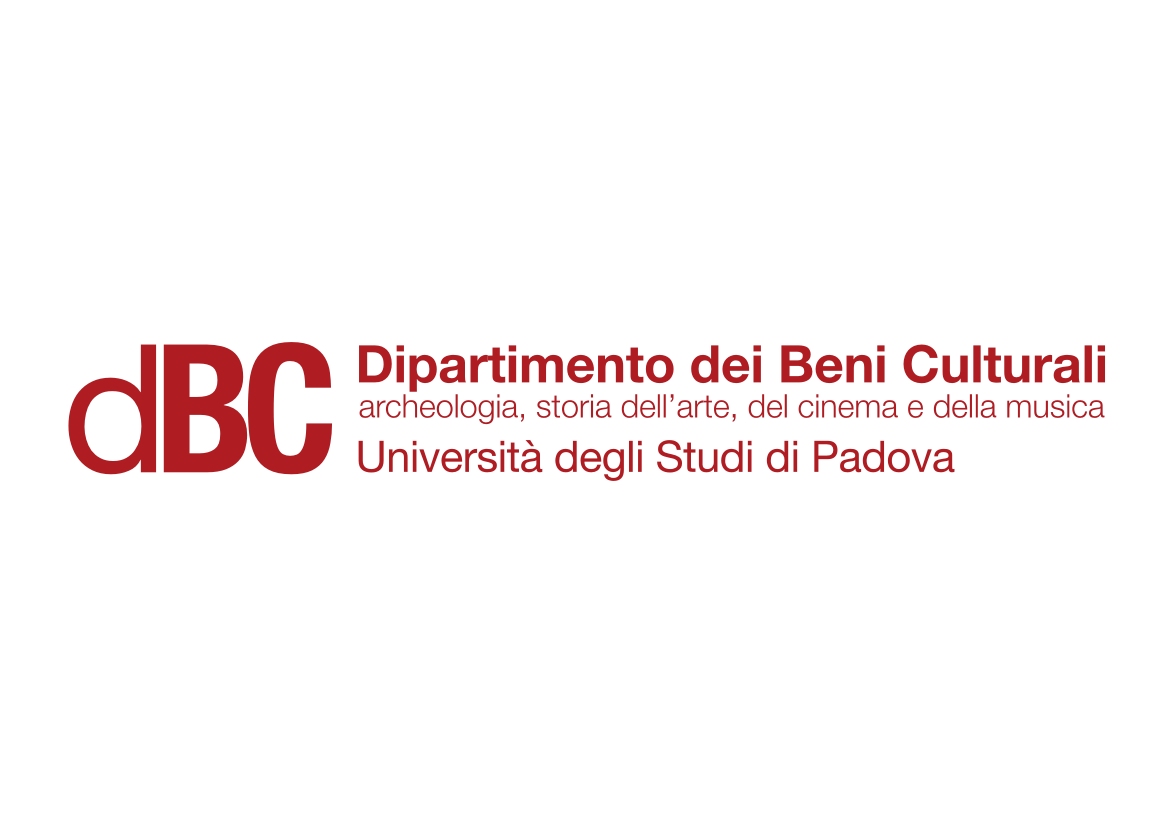 Cel animation and traditional 2D processes
Drawn Cel Animation
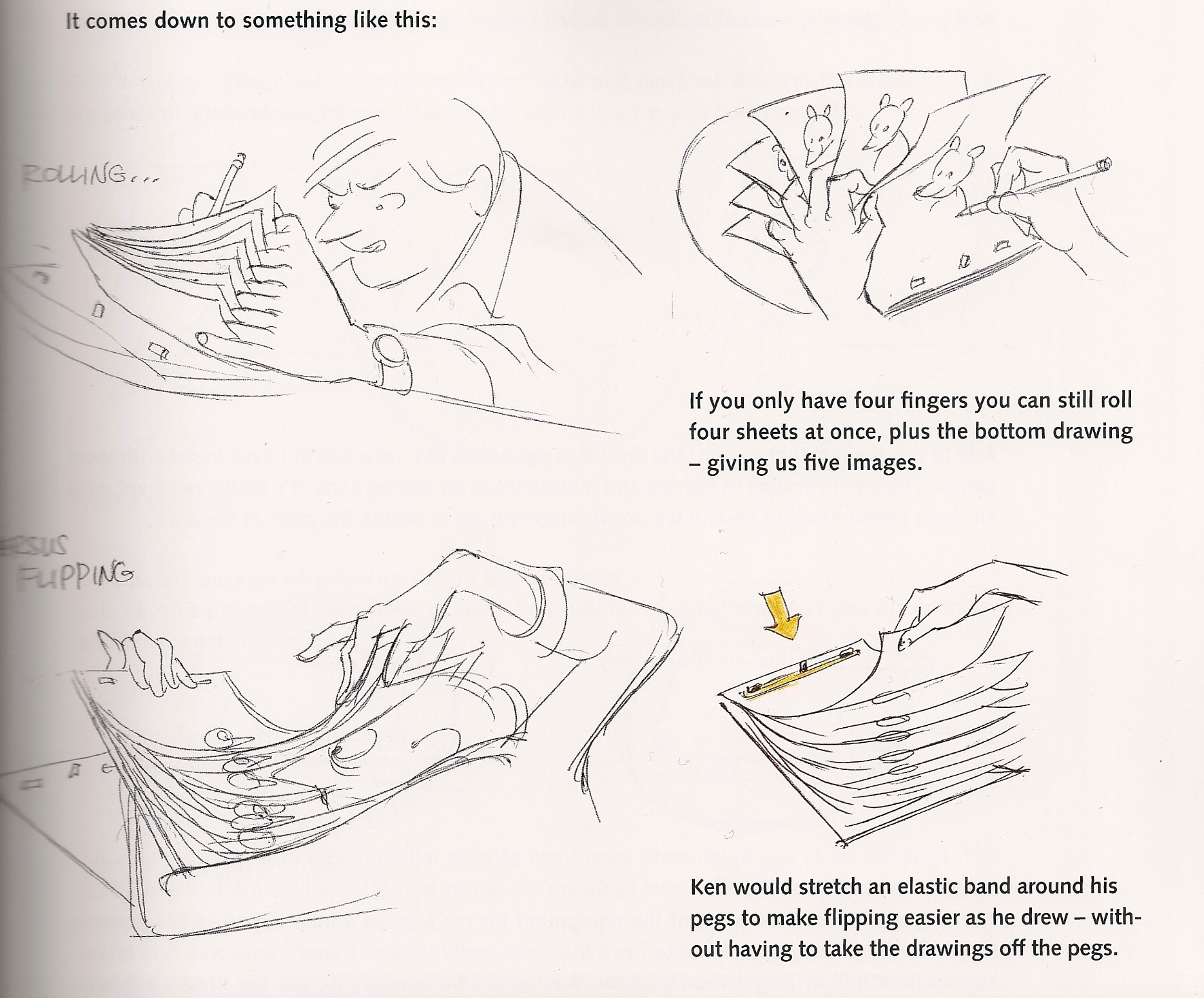 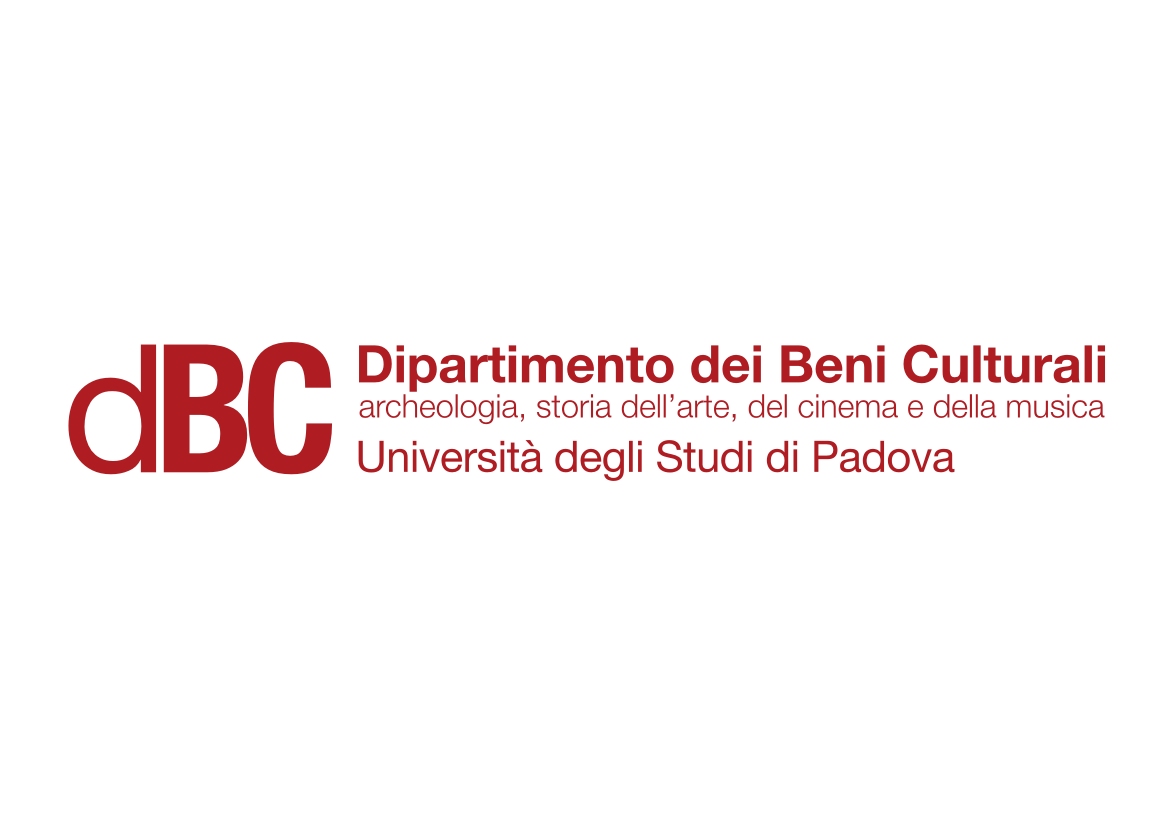 Cel animation and traditional 2D processes
Rotoscoping
Patented by the Fleischer Brothers in 1917.

A device that allowed the rear projection of a live-action film frame-by-frame on to a translucent surface set into a drawing board. An animator could simply trace each live-action image on to a piece of paper, advance the film by another frame and repeat the process. By these means, the live-action images became a guide to detailed and lifelike animation. 

The instrument has been superseded by more efficient digital technology.
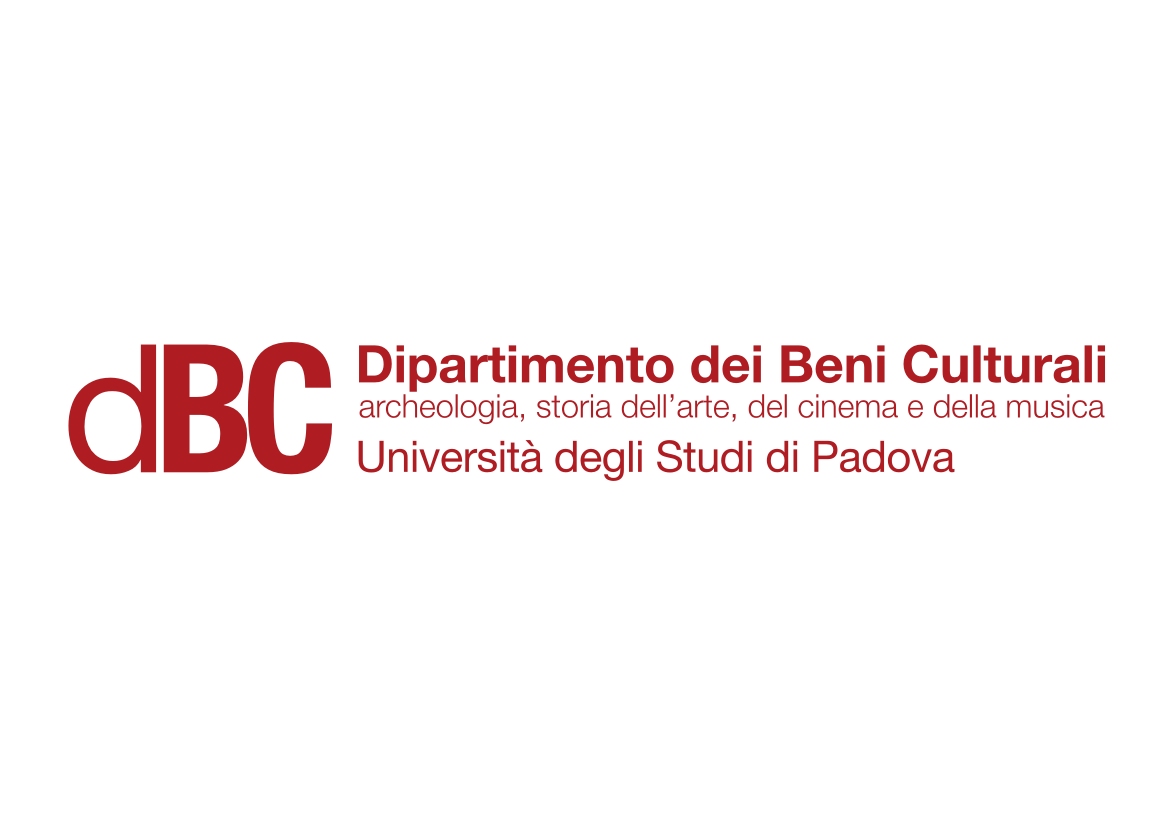 Cel animation and traditional 2D processes
Rotoscoping
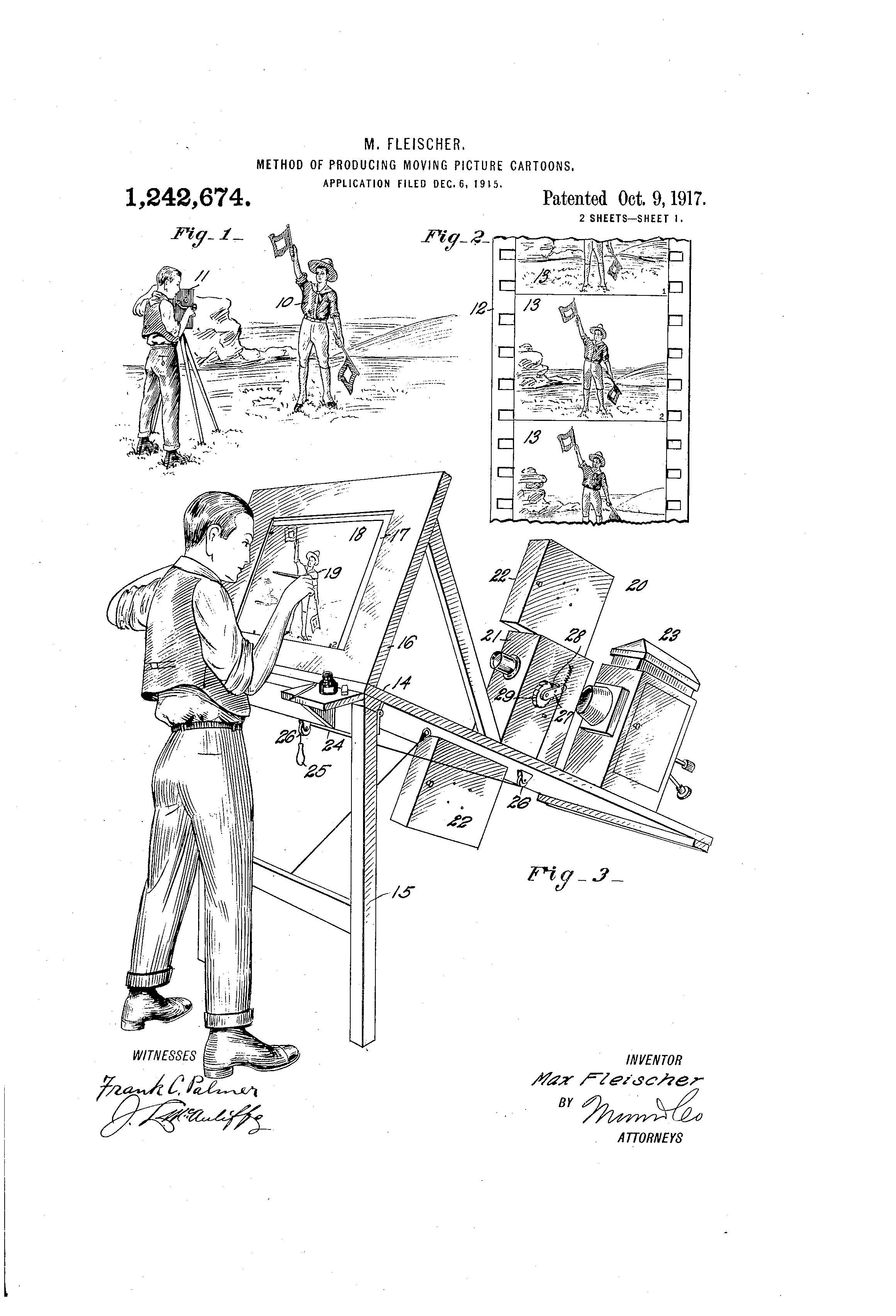 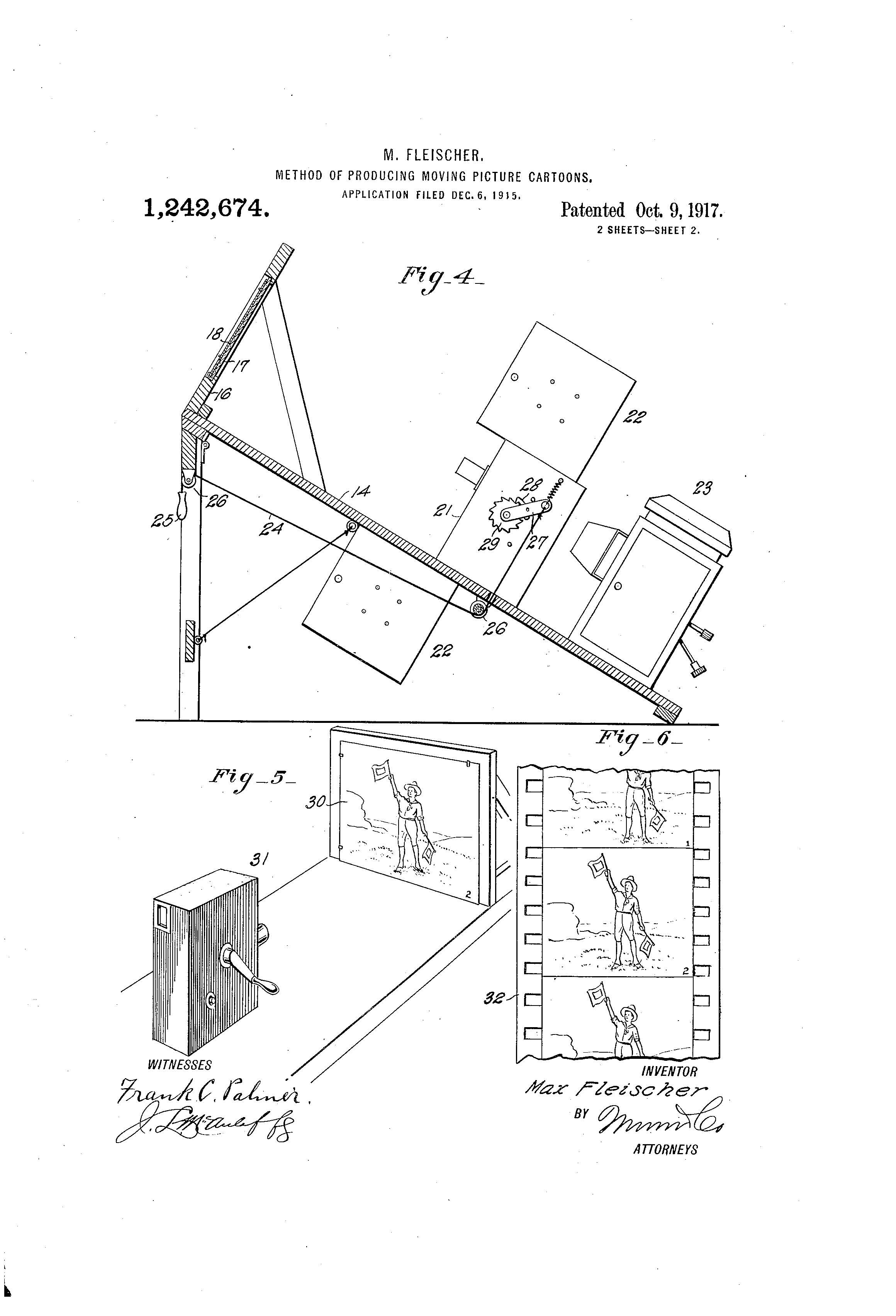 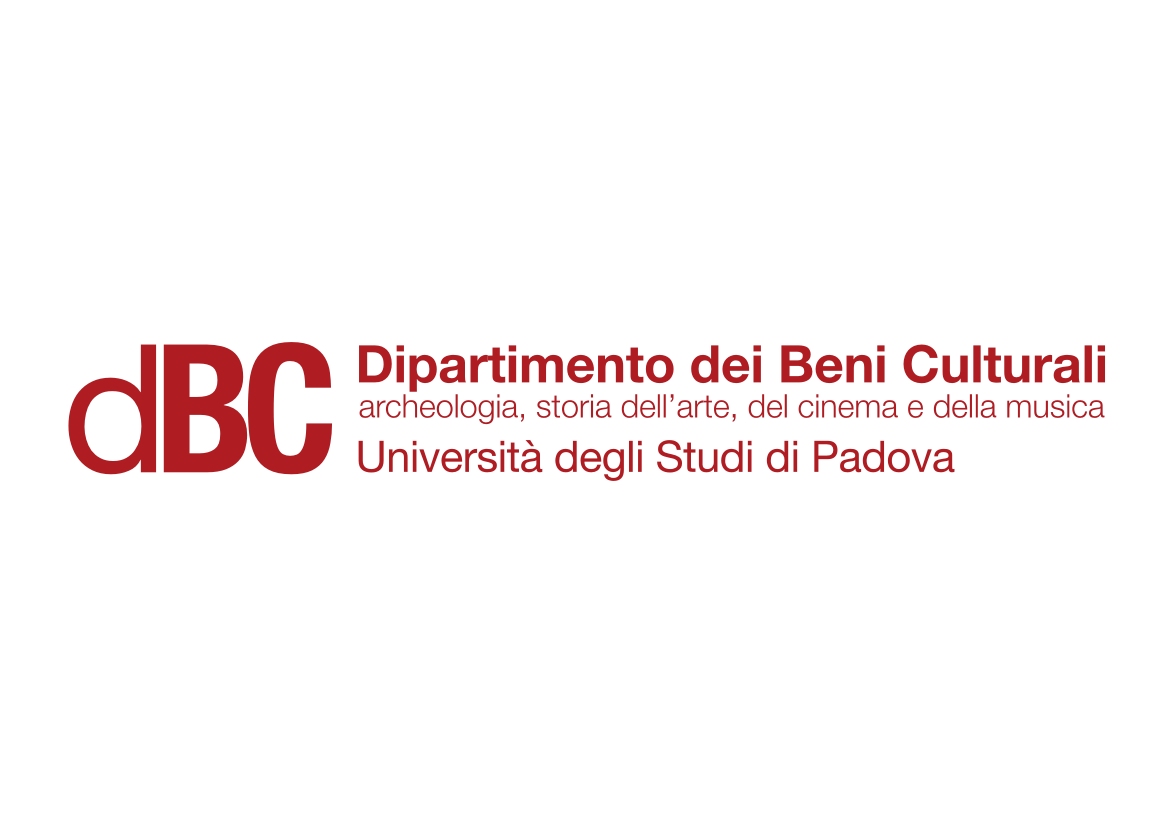 Cel animation and traditional 2D processes
Rotoscoping
Snow-White (Dave Fleischer, 1933)
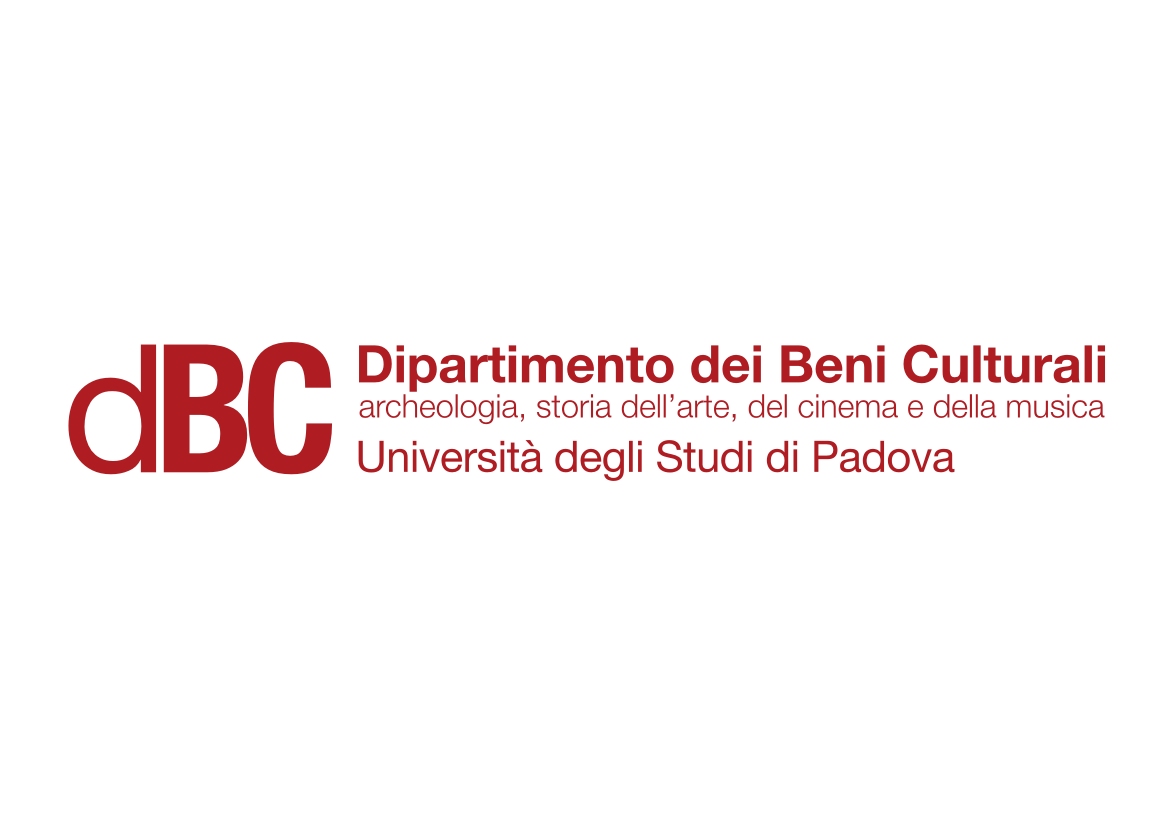 Cel animation and traditional 2D processes
Rotoscoping
Gulliver’s Travels (Max and Dave Fleischer, 1939)
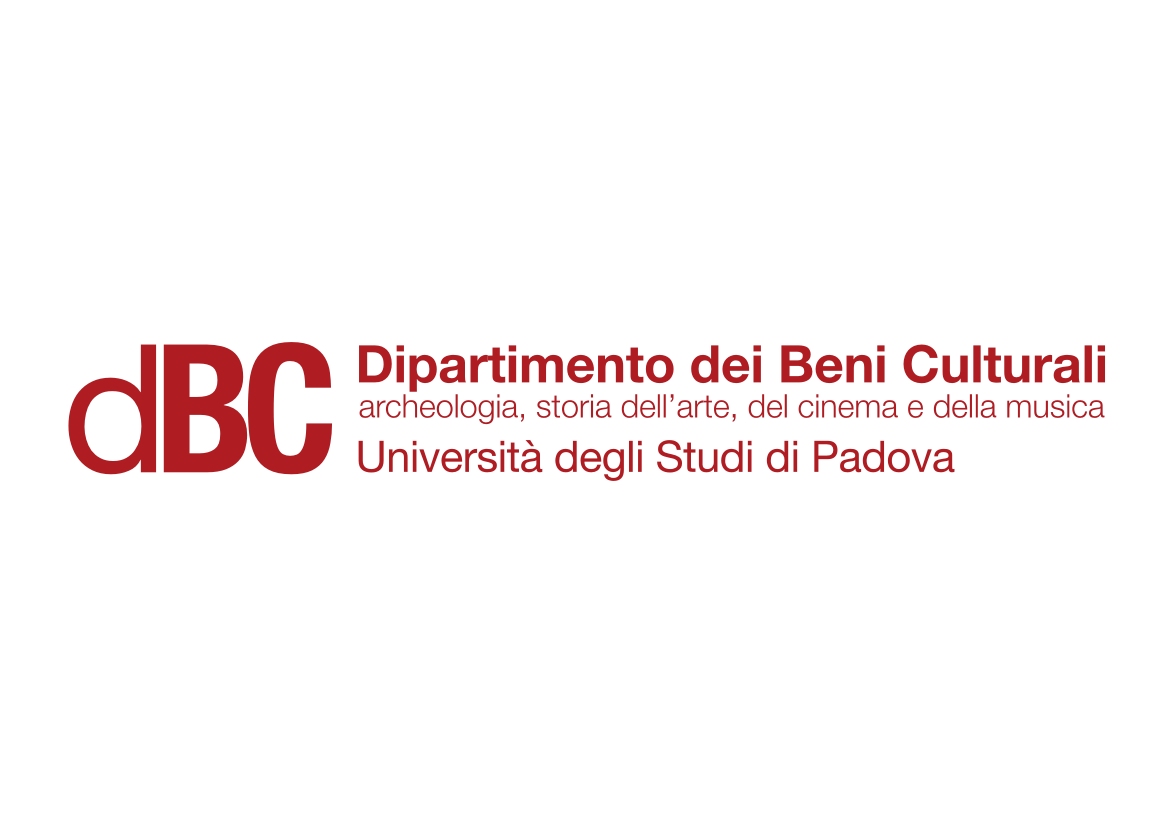 Cel animation and traditional 2D processes
Rotoscoping
The Goddess of Spring (Wilfred Jackson, 1934)
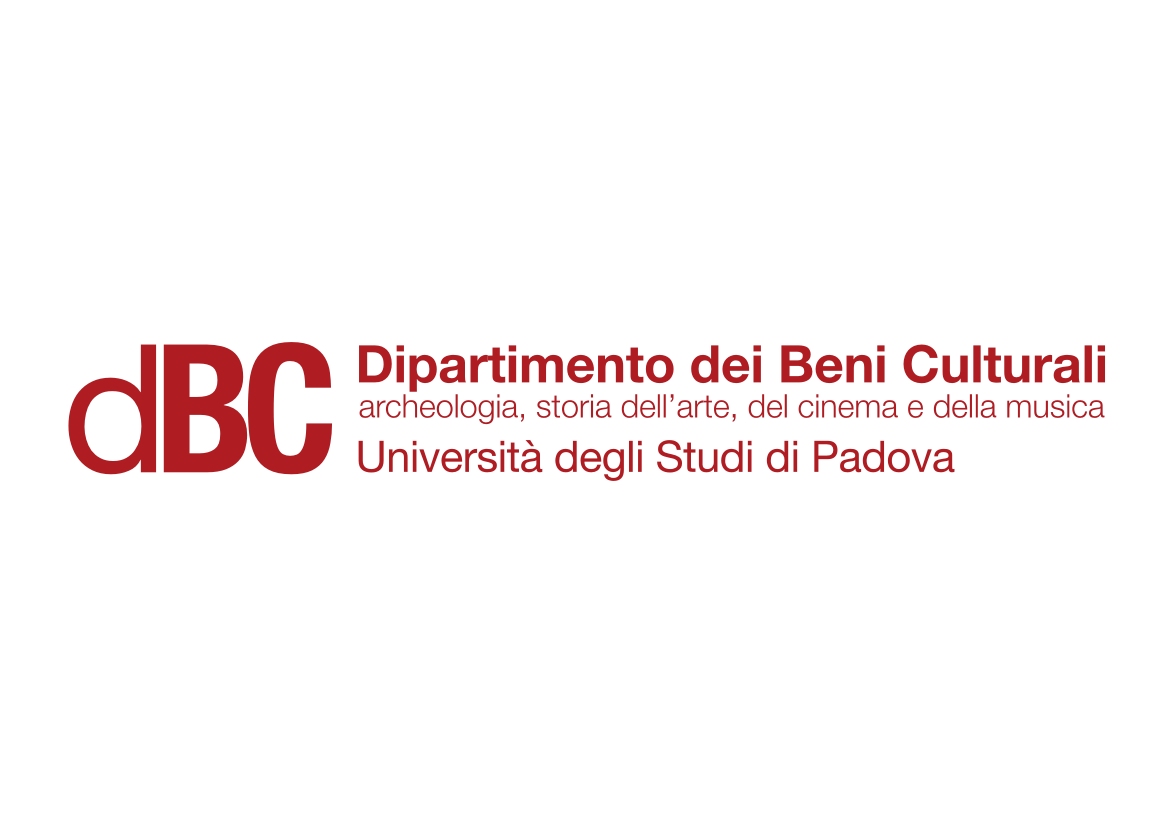 Cel animation and traditional 2D processes
Rotoscoping
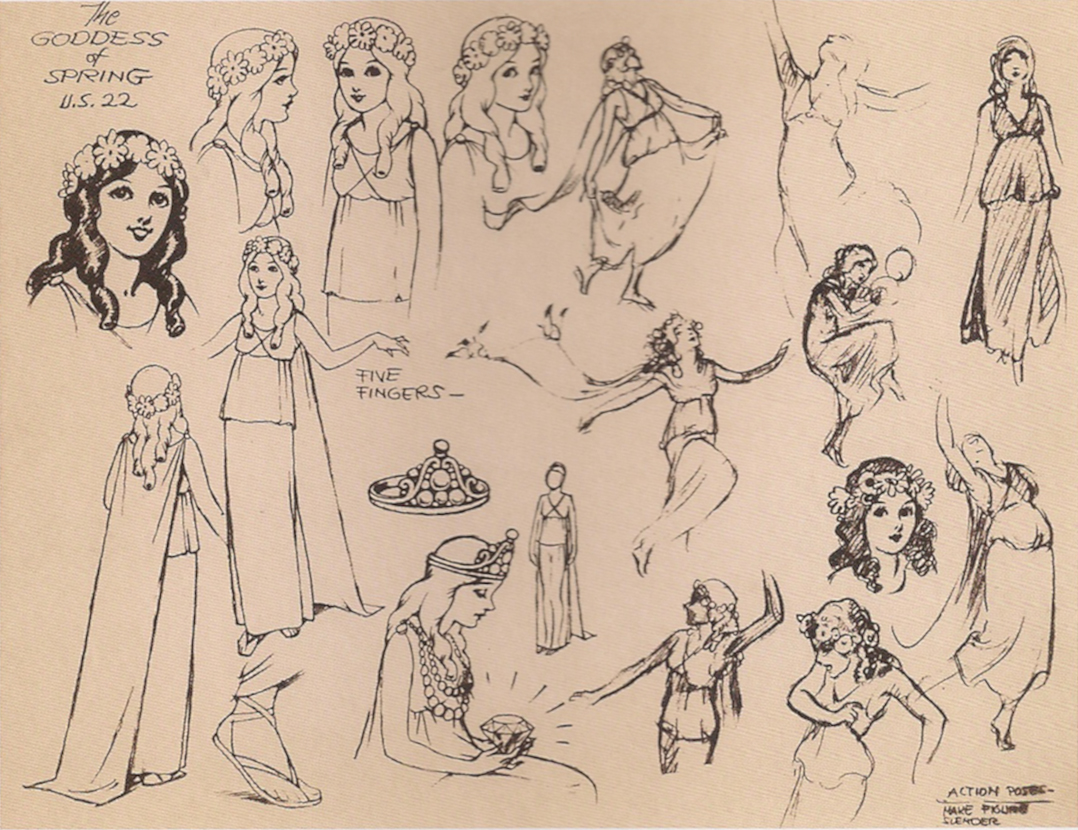 The Goddess of Spring (Wilfred Jackson, 1934)
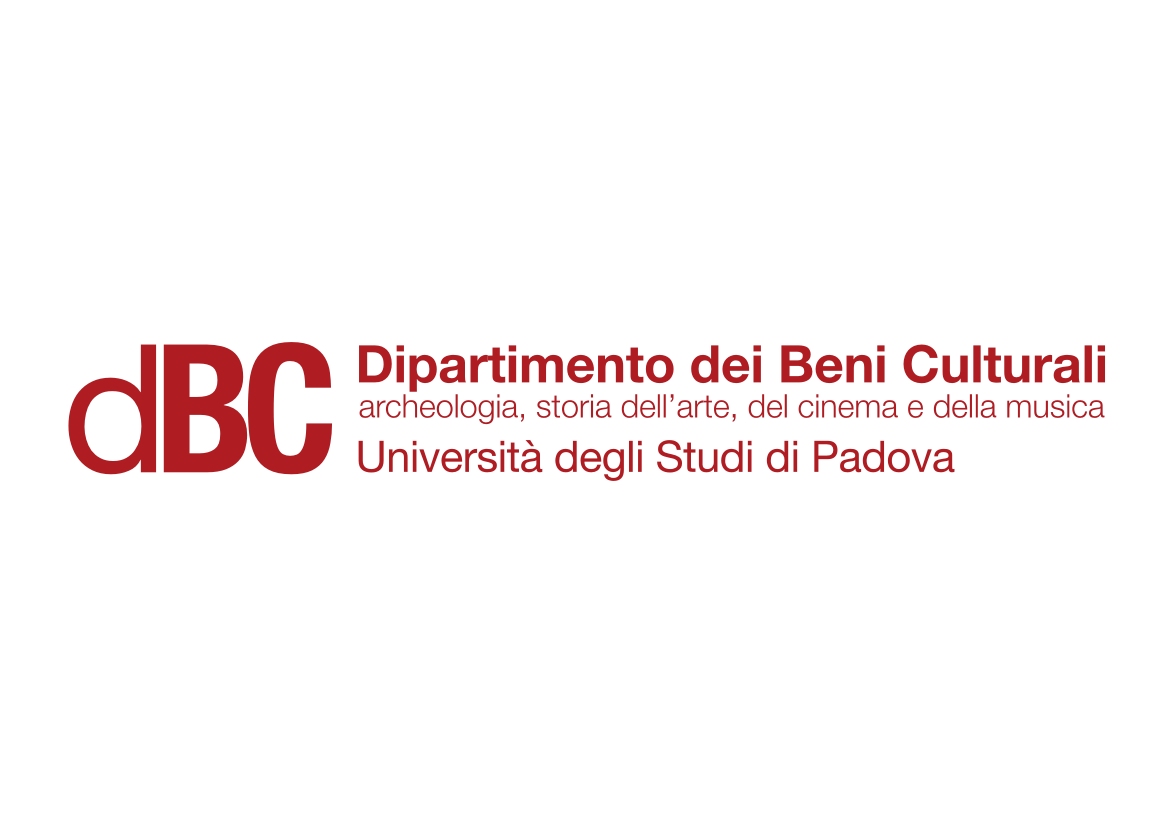 Cel animation and traditional 2D processes
Rotoscoping
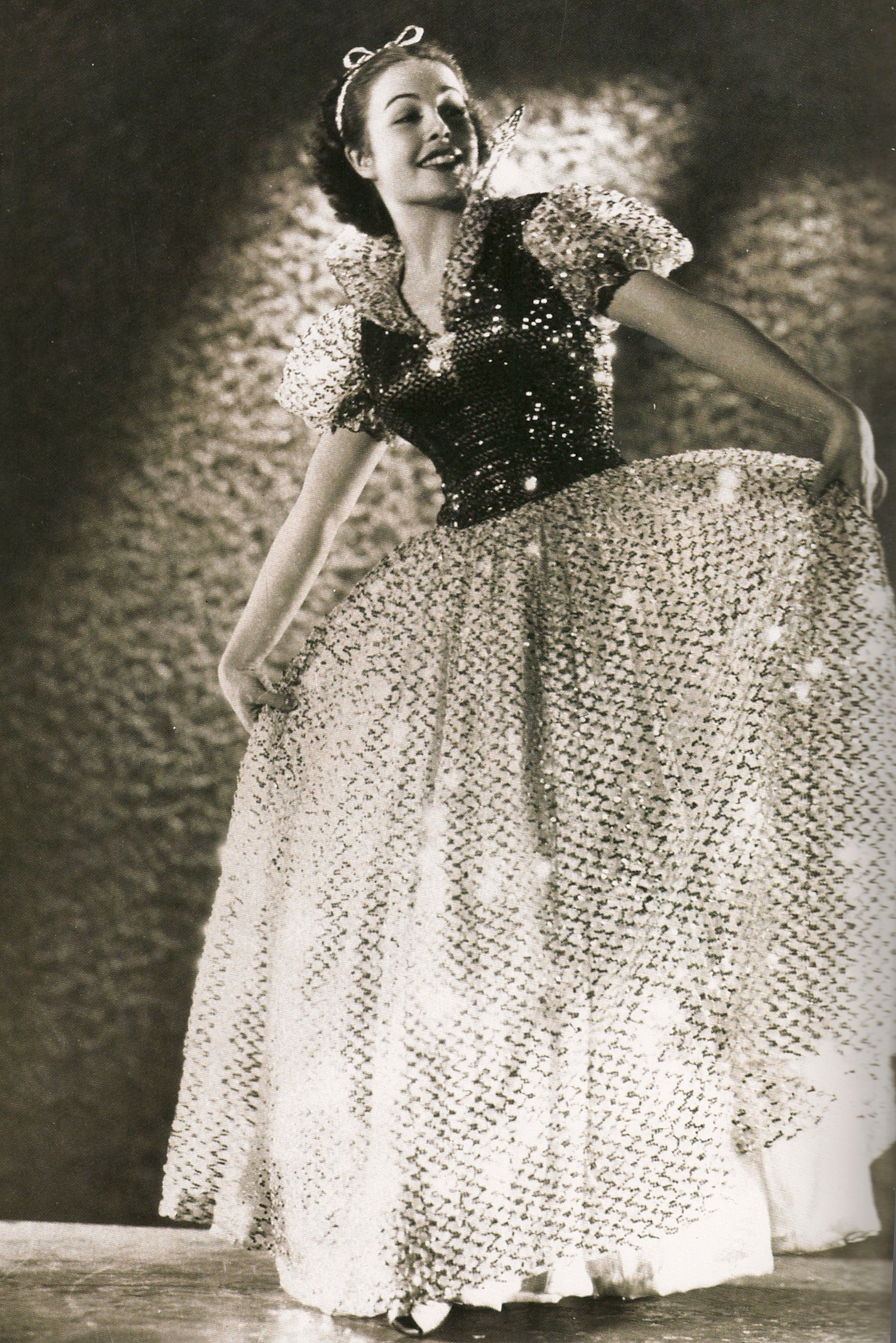 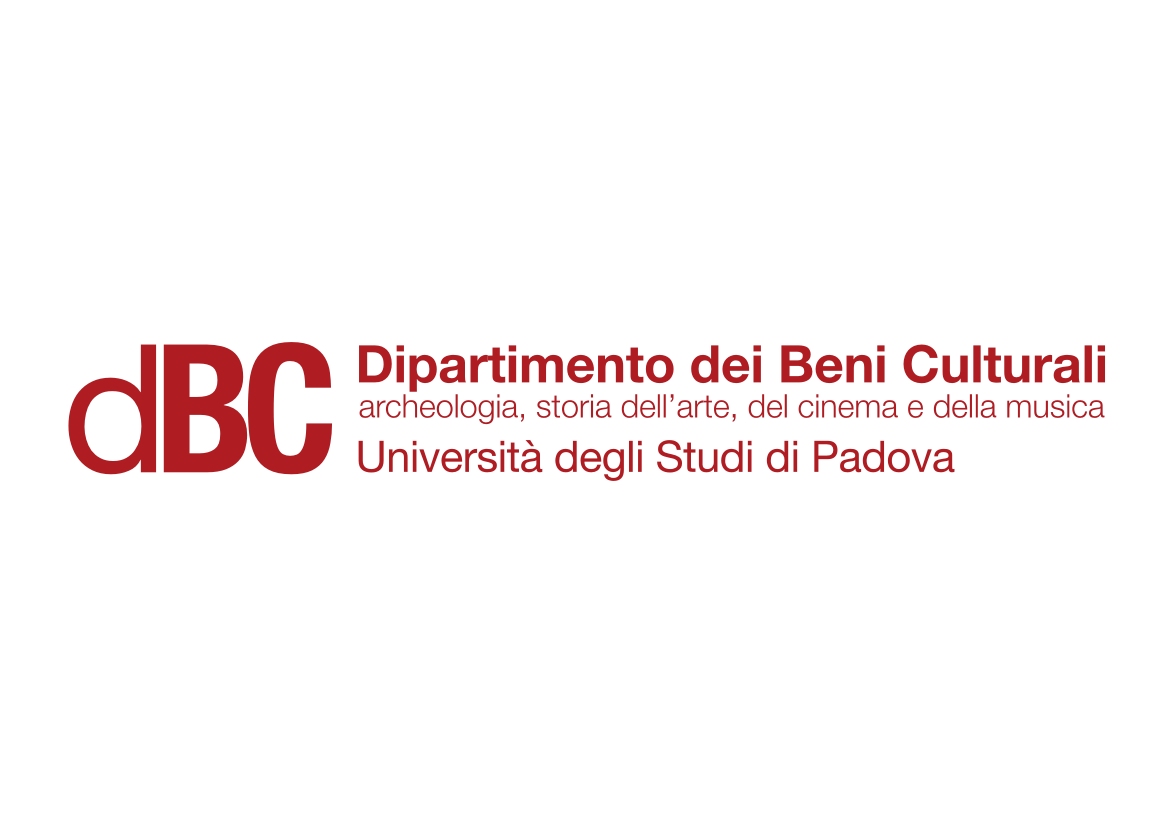 Cel animation and traditional 2D processes
Rotoscoping
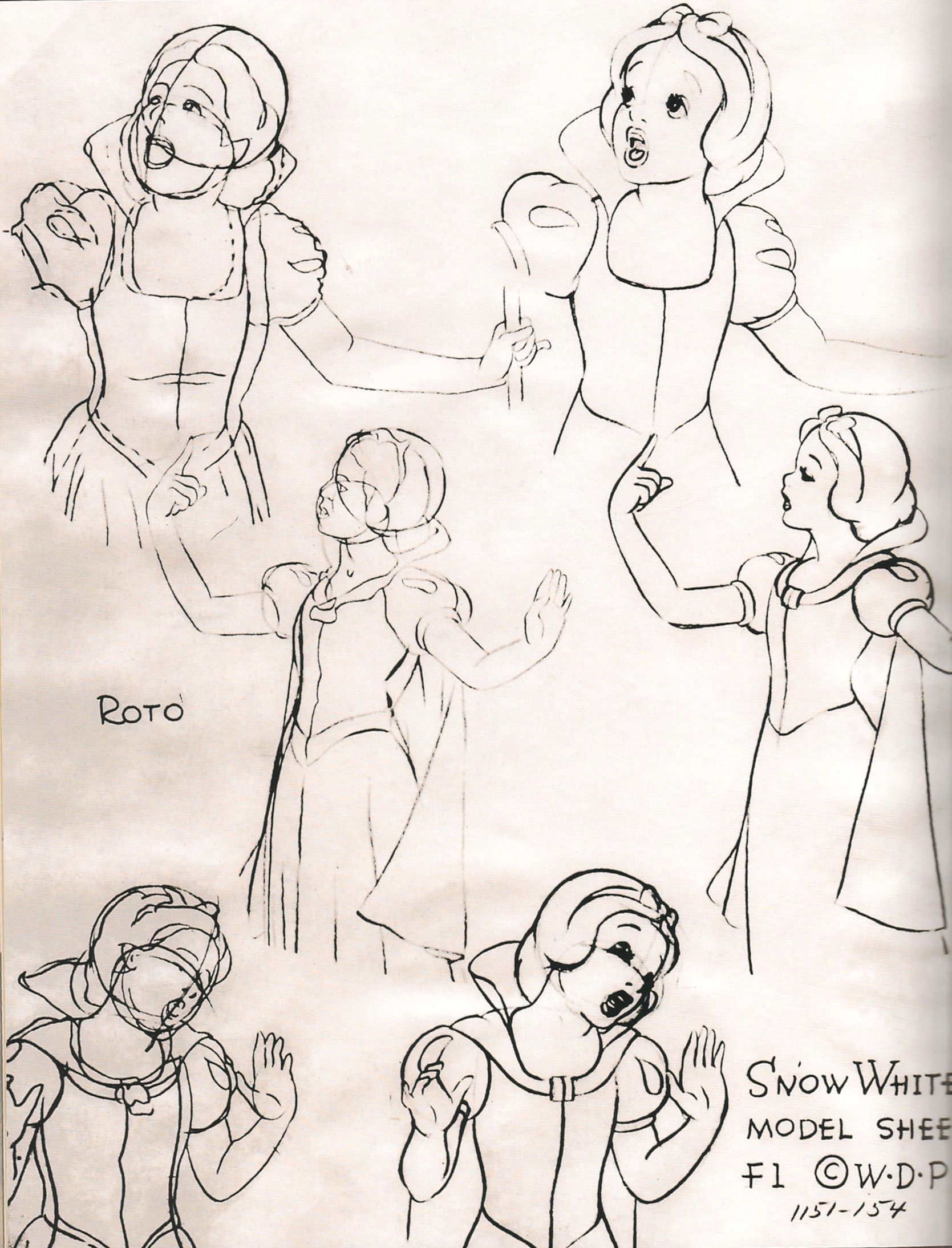 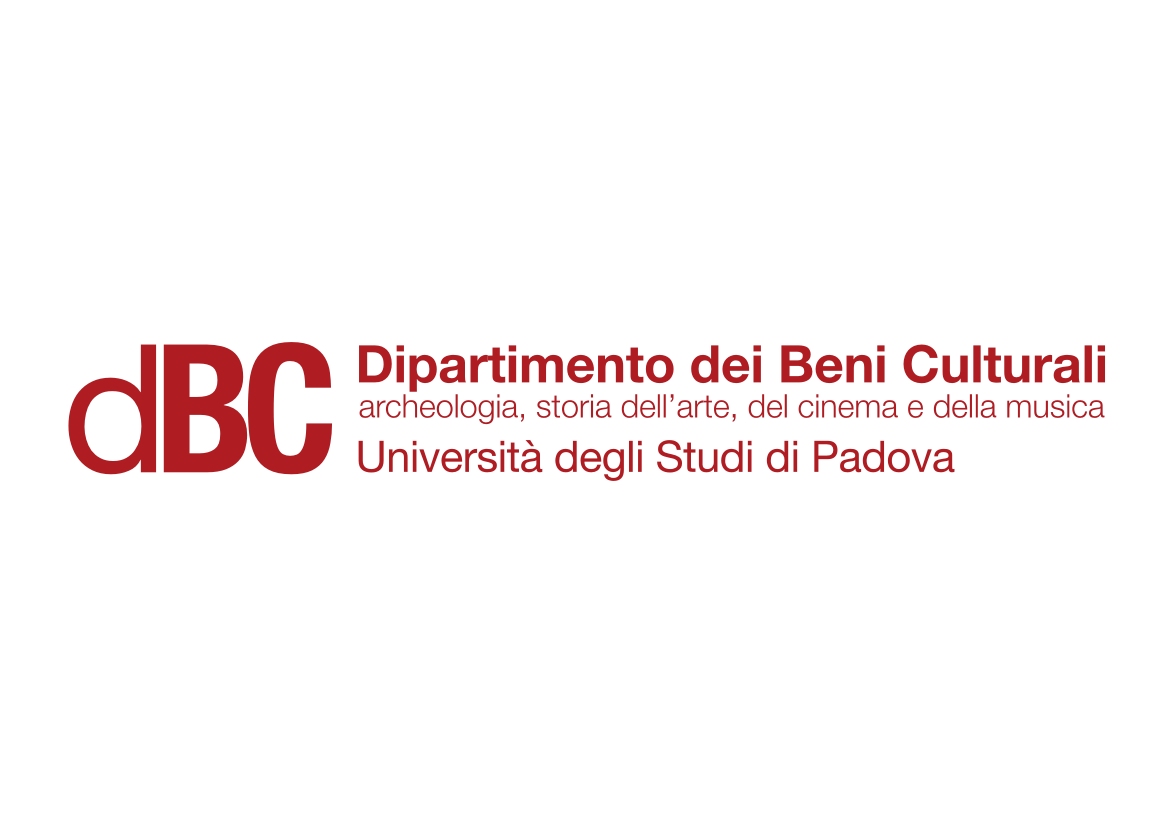 Cel animation and traditional 2D processes
Rotoscoping
Snow White and the Seven Dwarfs (David Hand, 1937)
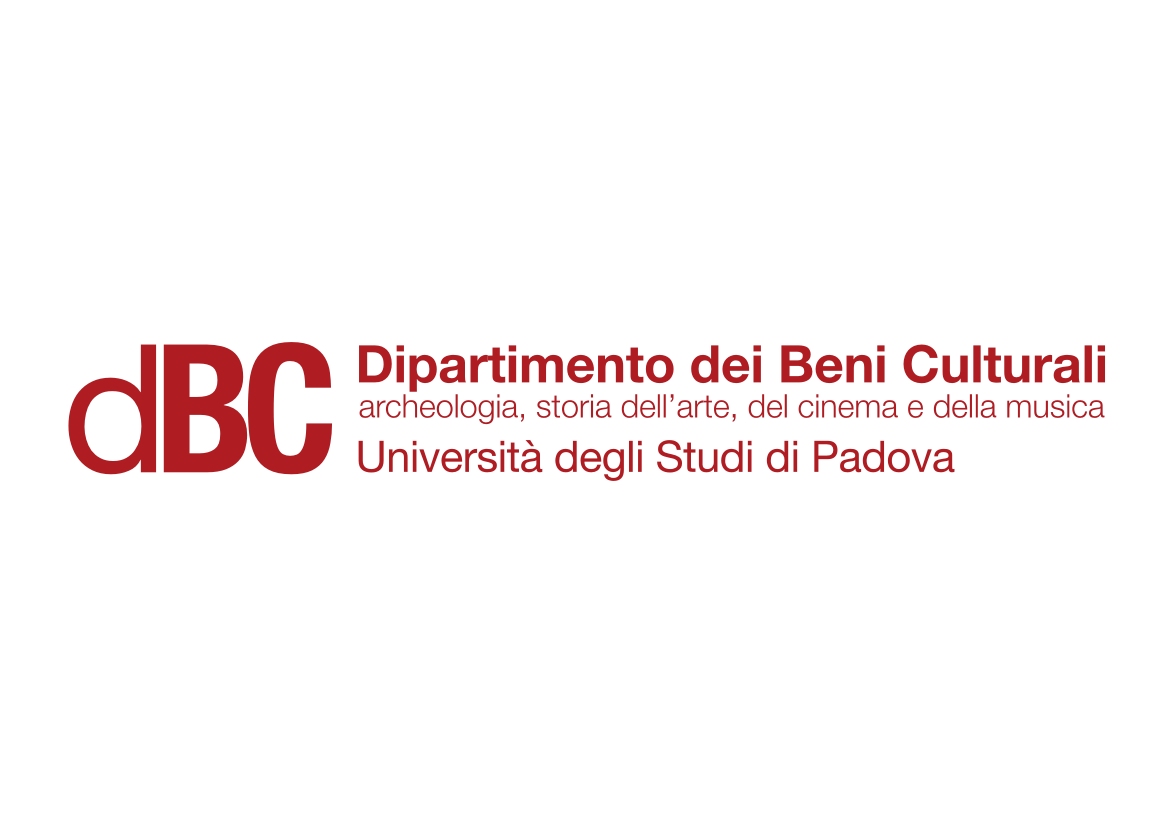 Cel animation and traditional 2D processes
2D computer-generated images
Two-dimensional computer-generated animation is created, produced and edited exclusively using digital technology.

Not to be confused with digitalized drawn animation.

Example: Adobe Flash
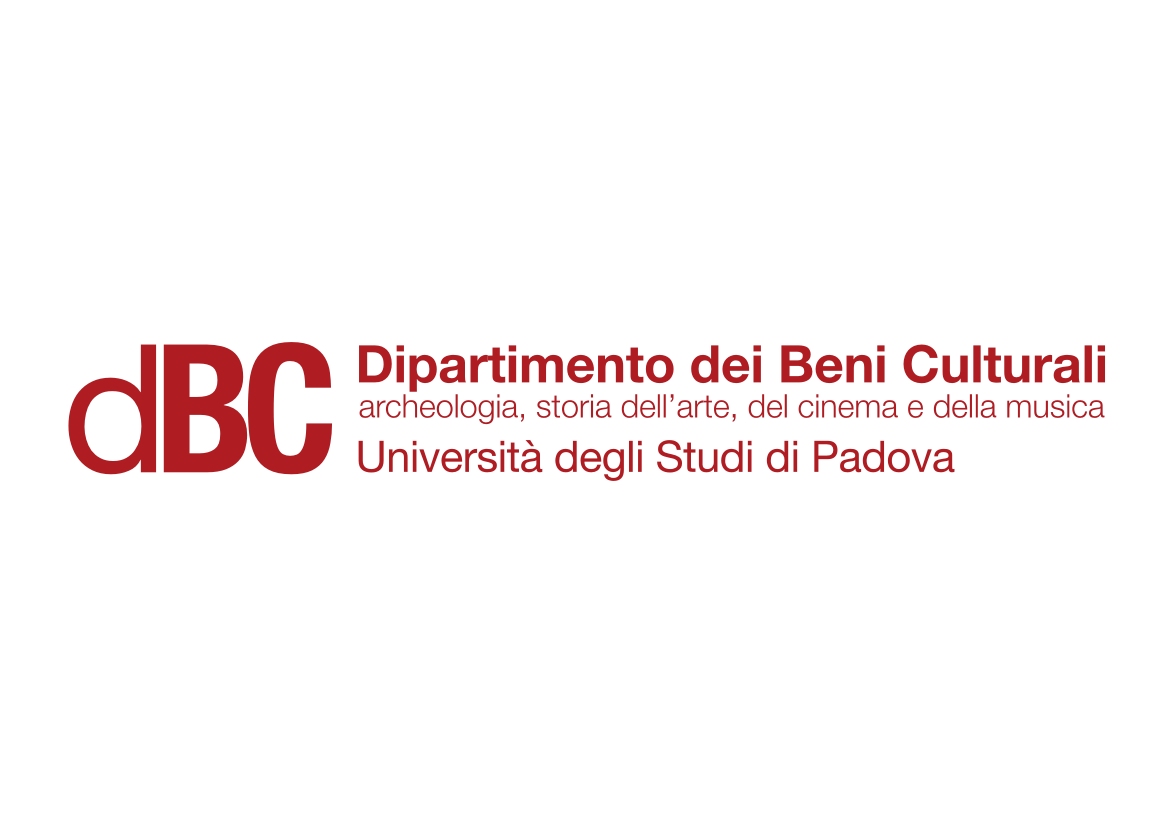 Cel animation and traditional 2D processes
2D computer-generated images
“The World of Stainboy” (Tim Burton, 2000)
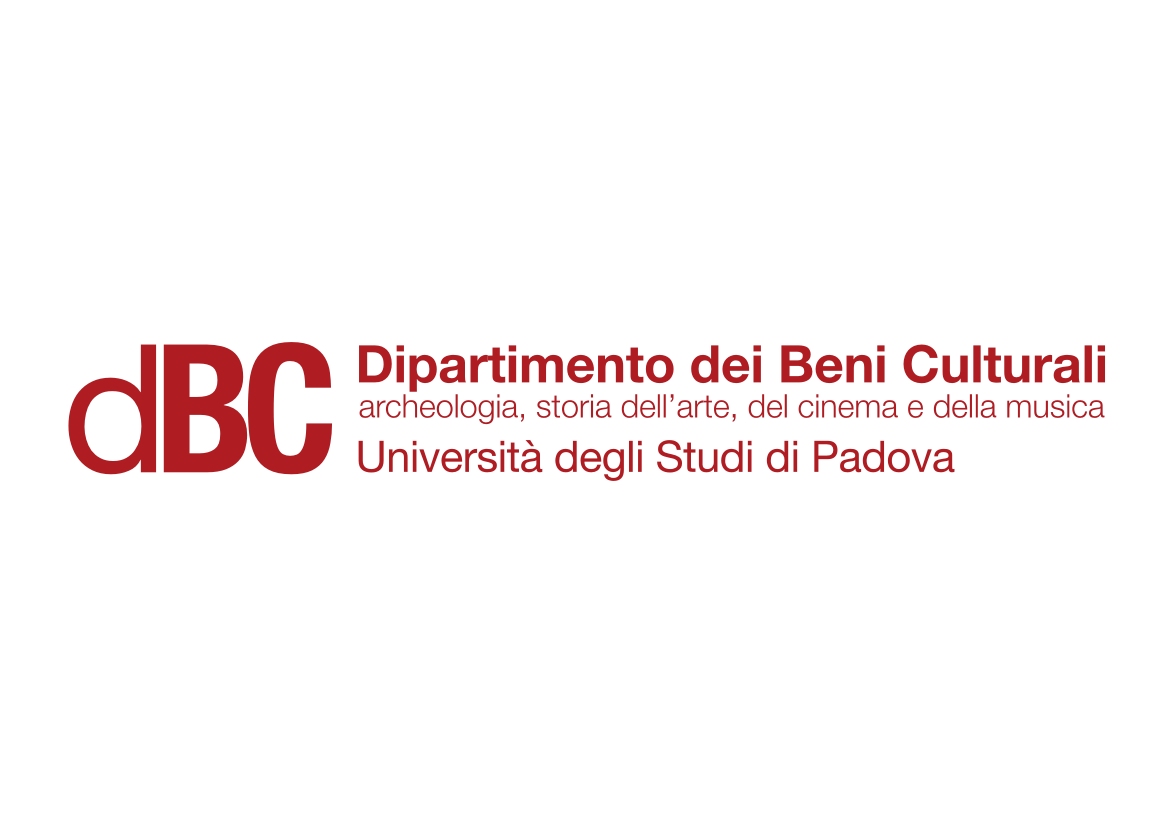 Cel animation and traditional 2D processes
2D computer-generated images
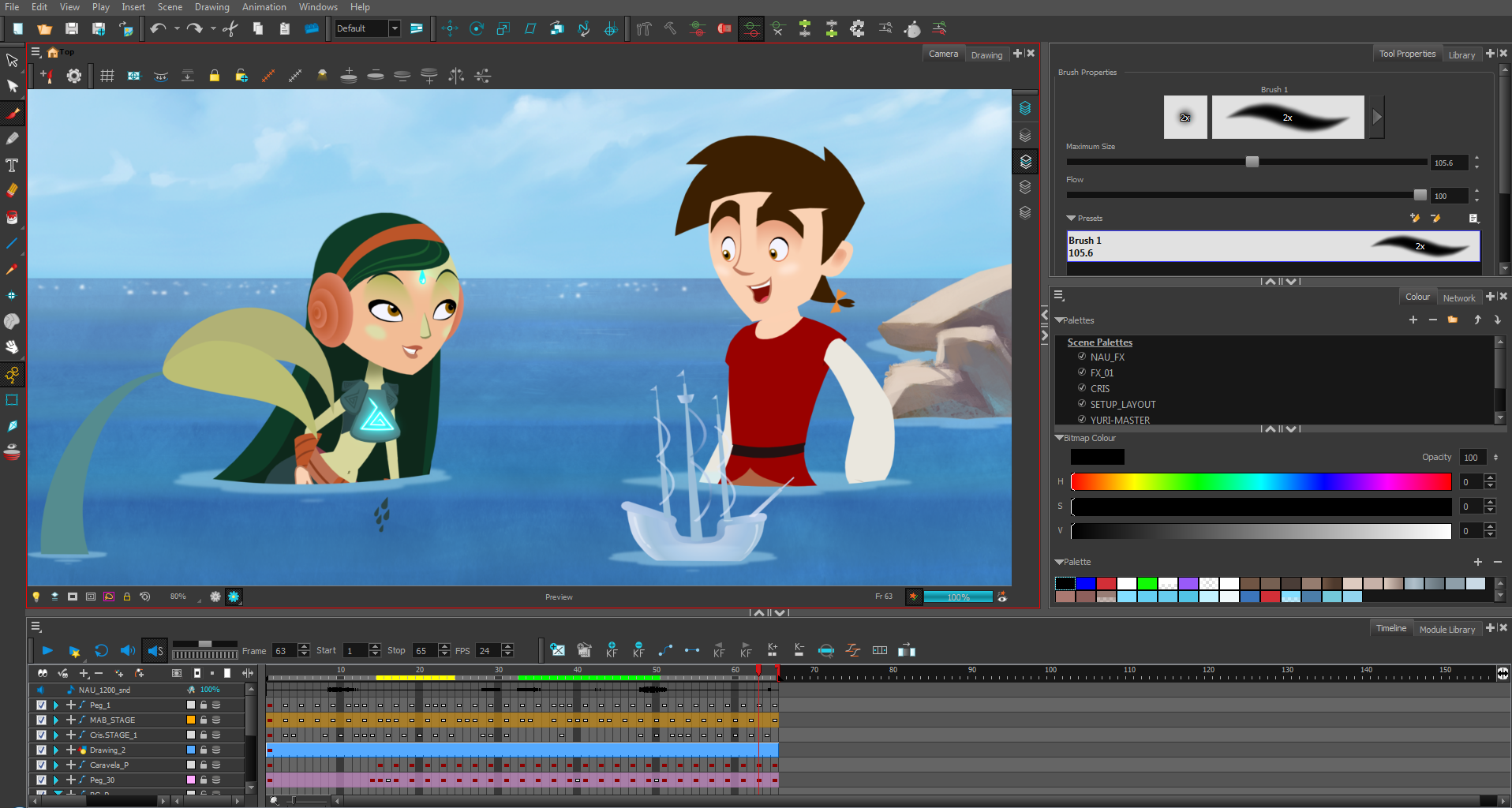 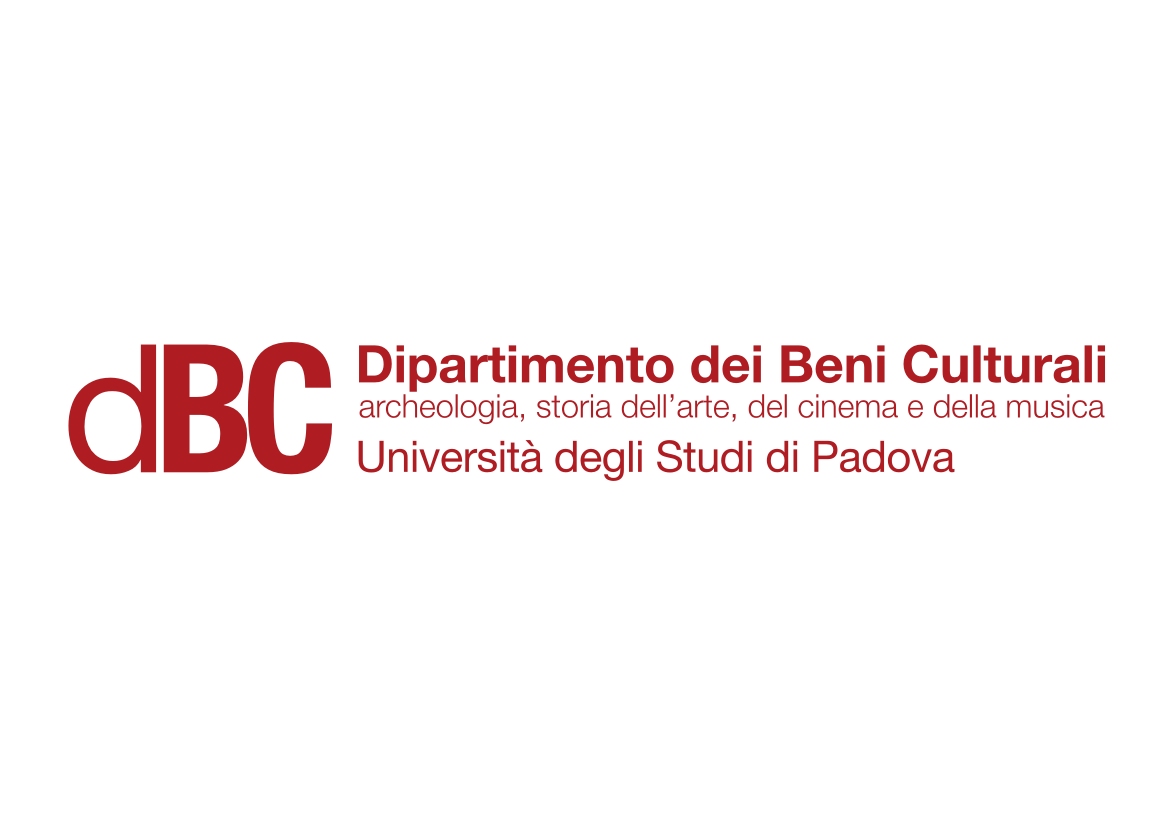 Cel animation and traditional 2D processes
2D computer-generated images
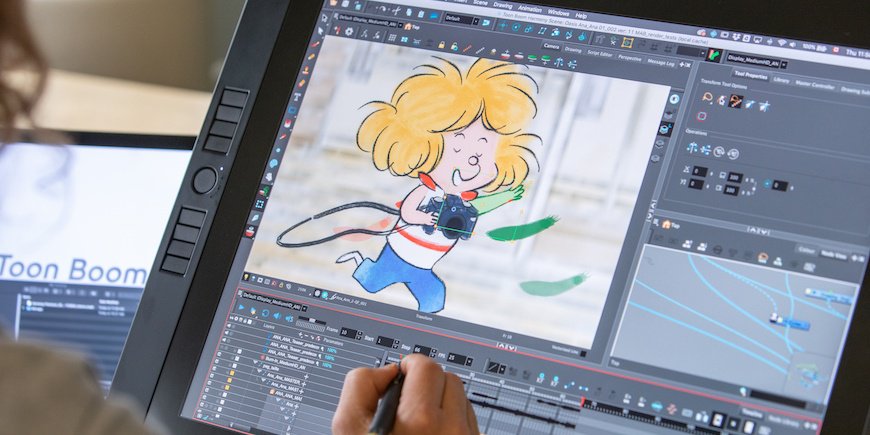 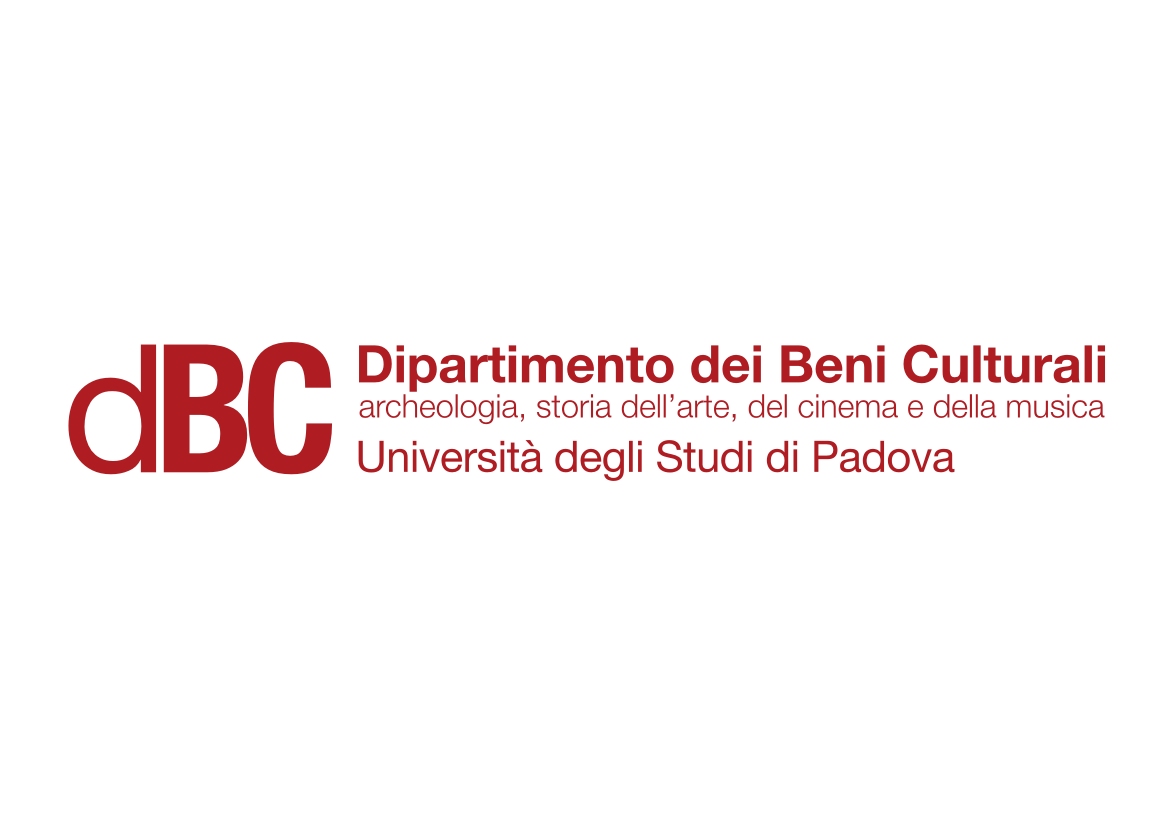 Animation Styles and Techniques
Basic Techniques of Animation
Stop-motion animation

2D stop-motion (sand, oil-paint, paper cut-outs)
3D stop-motion (puppets, claymation, object animation)
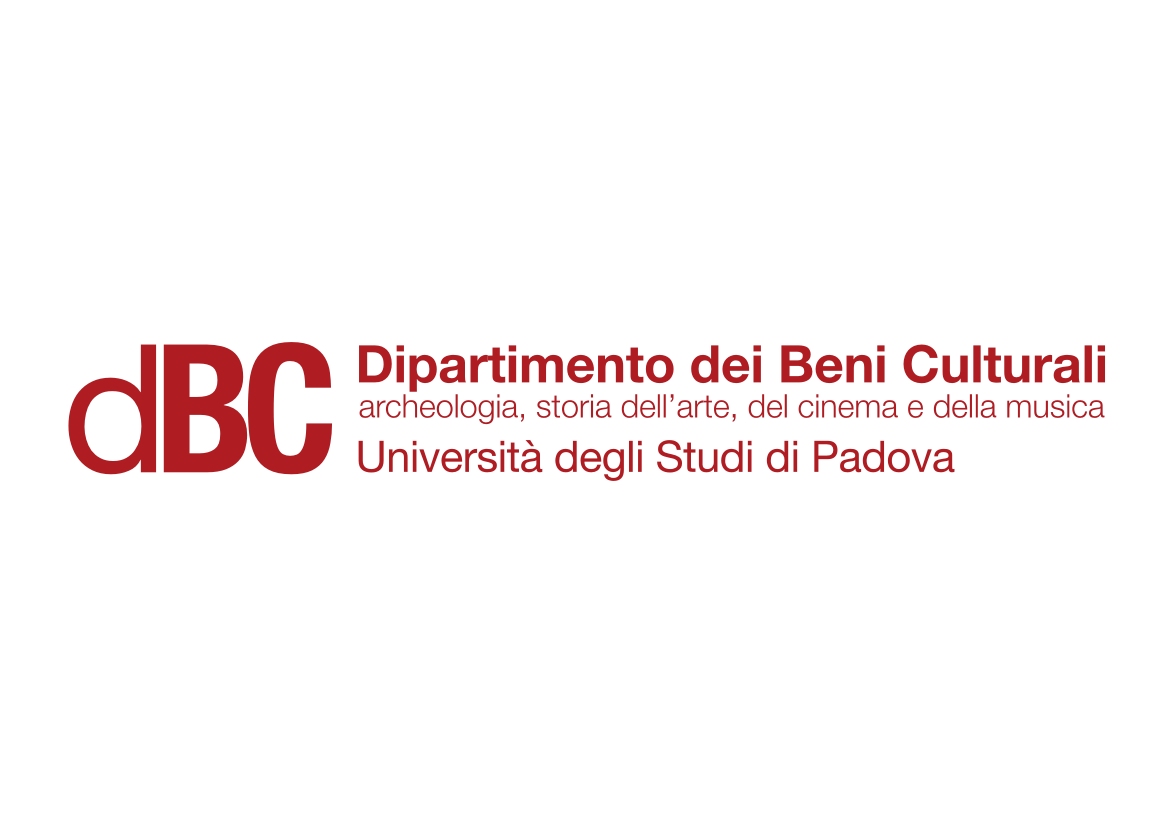 Stop-Motion Animation
2D Stop-Motion
There are several ways of working two-dimensionally in stop motion, each essentially applying the principle of incremental movement effected and recorded by the animator, creating a frame of film.

Some media which have been extensively used by animators: sand, oil-paint, paper cut-outs.
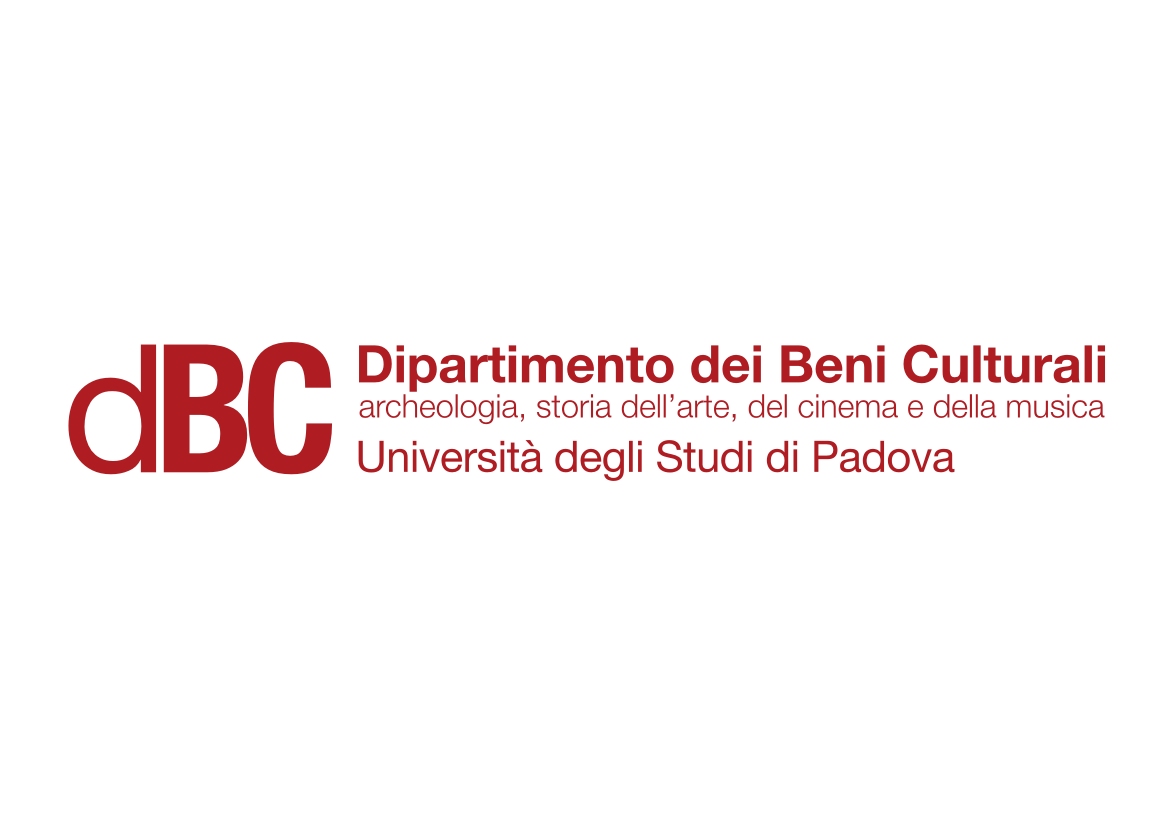 Stop-Motion Animation
2D Stop-Motion
Sand and oil-paint are useful to animate with: dry sand can be worked endlessly and oil paint remains wet under lights that become increasingly hot, allowing the animator to draw or paint.

Shooting each movement from above using a suspended camera attached to a secured metal framework –known as “rig”- makes for a rewarding working method.

Those materials are particularly apt to create animations of metamorphosis.
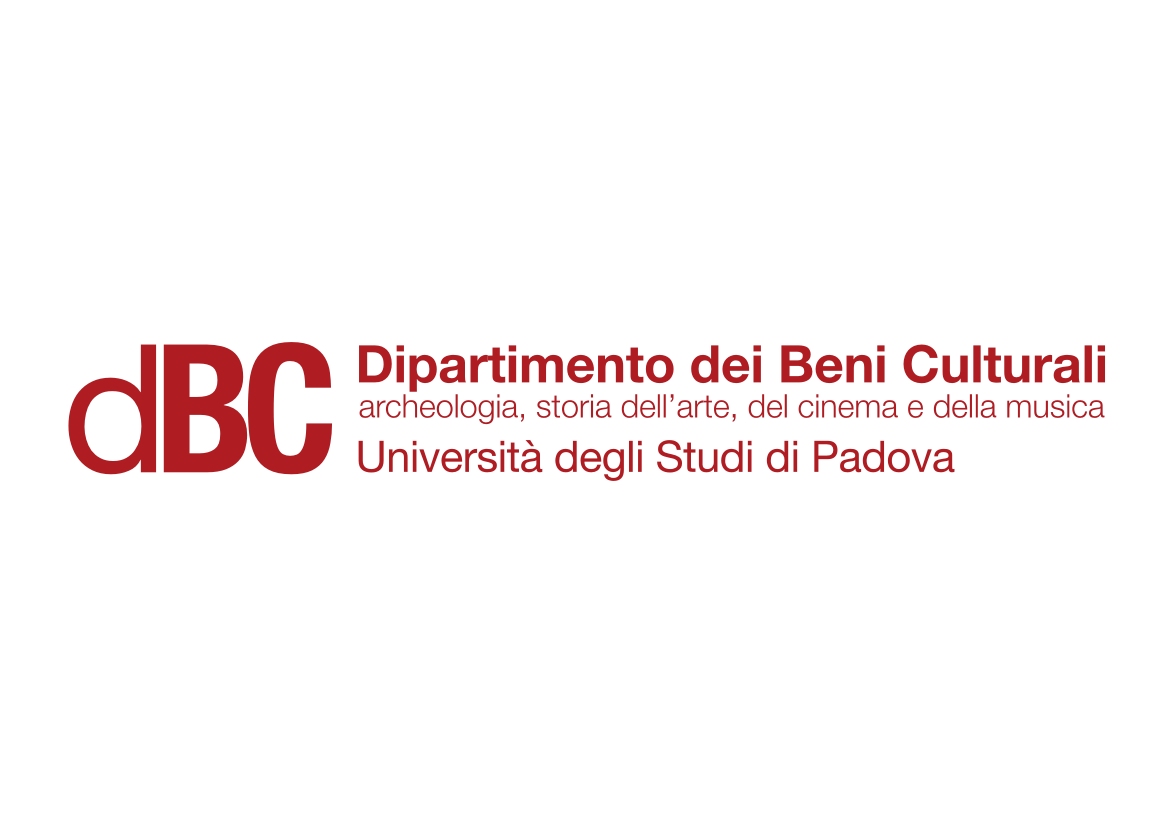 Stop-Motion Animation
2D Stop-Motion
Carmen Habanera (Aleksandra Korejwo, 1995)
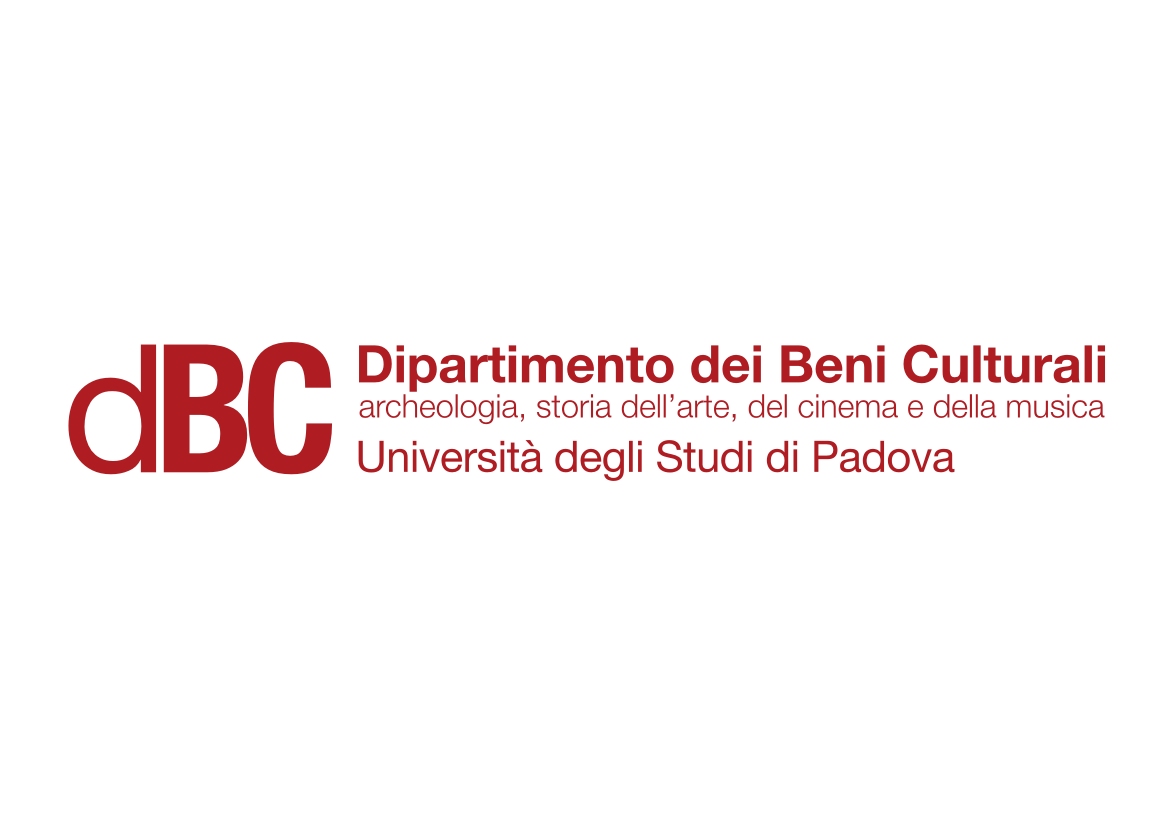 Stop-Motion Animation
2D Stop-Motion
Aleksandr Petrov
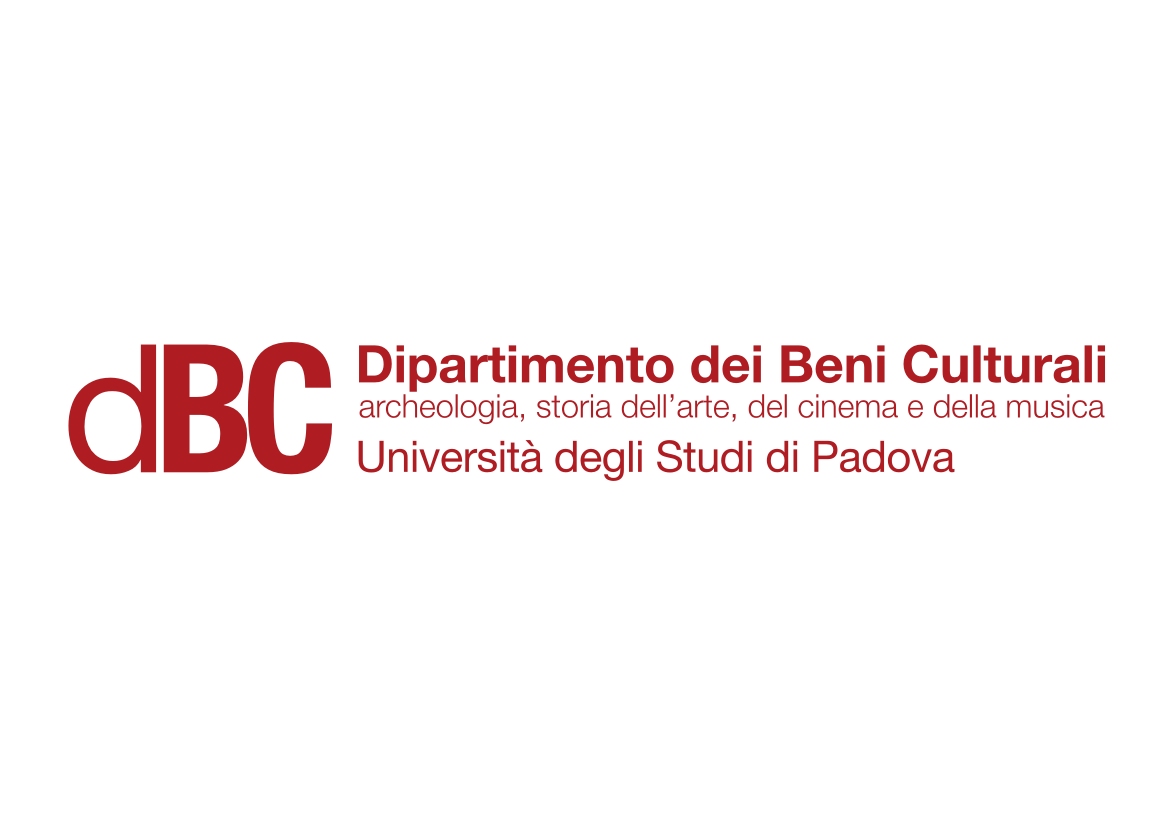 Stop-Motion Animation
2D Stop-Motion
Aleksandr Petrov
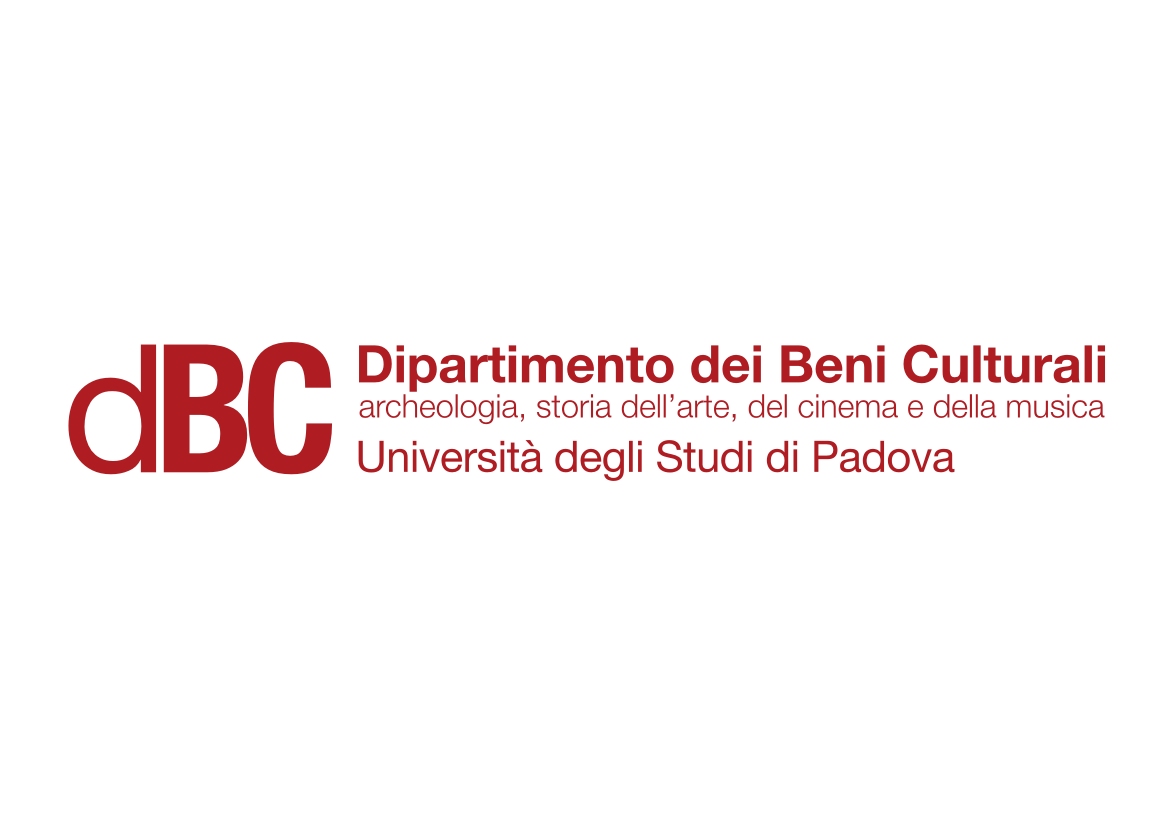 Stop-Motion Animation
2D Stop-Motion
The Old Man and the Sea (Aleksandr Petrov, 1999)
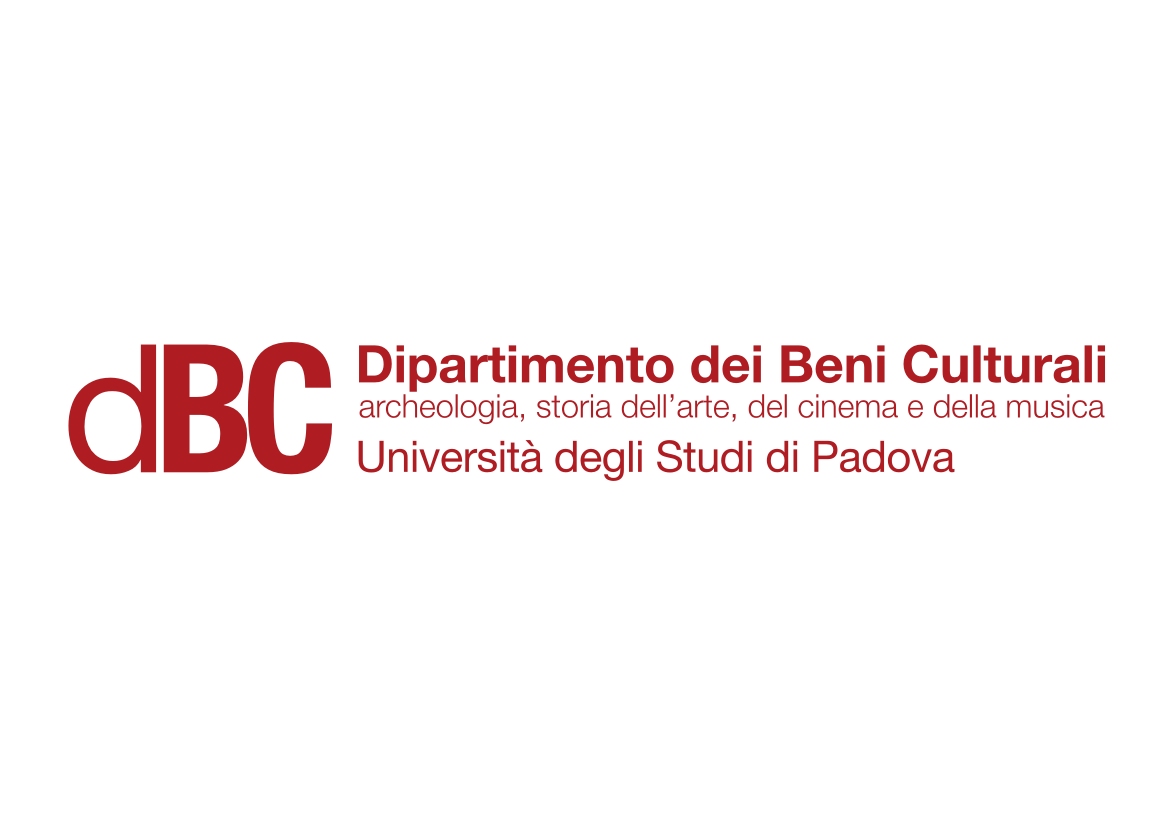 Suggested readings
Marco Bellano, “La mappa della realtà. Il rotoscopio e l’estetica del realismo nel cinema d’animazione”.

Andrew Selby, ”Production”, in Id., Animation, Laurence King, London, 2013, pp. 128-158.
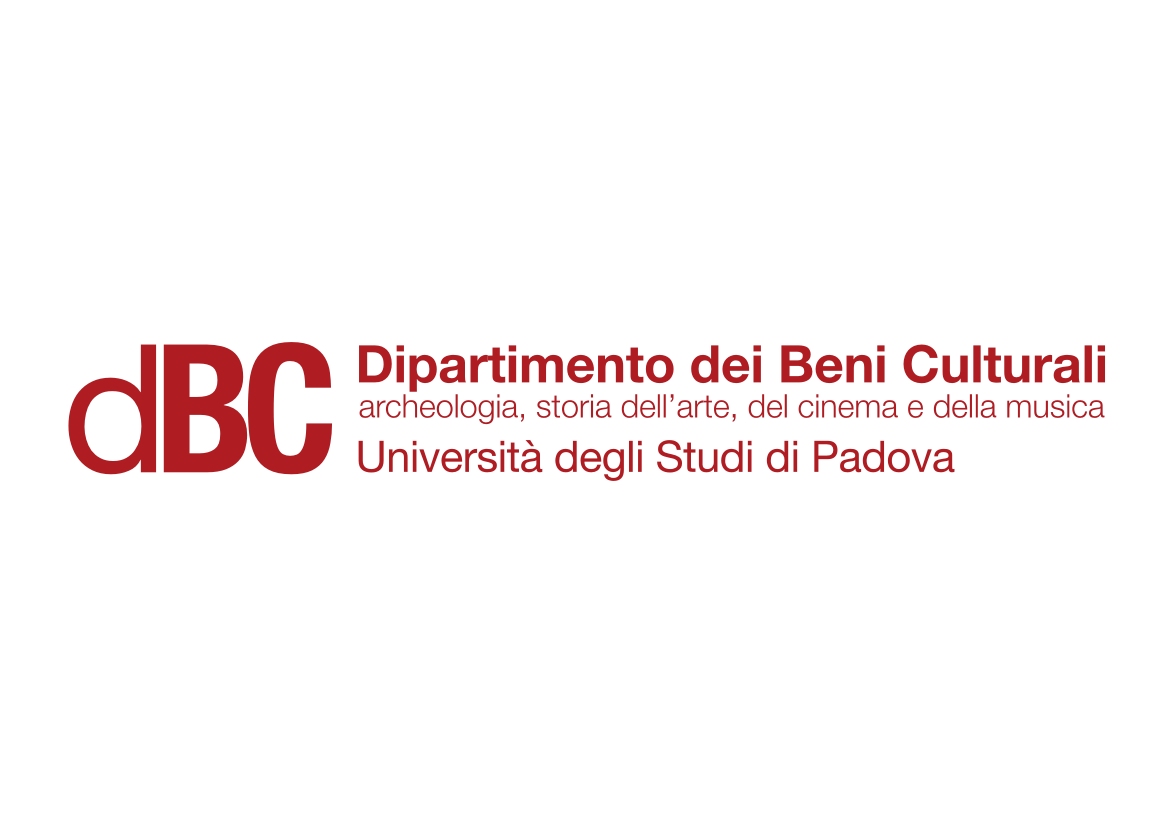